University of Warsaw
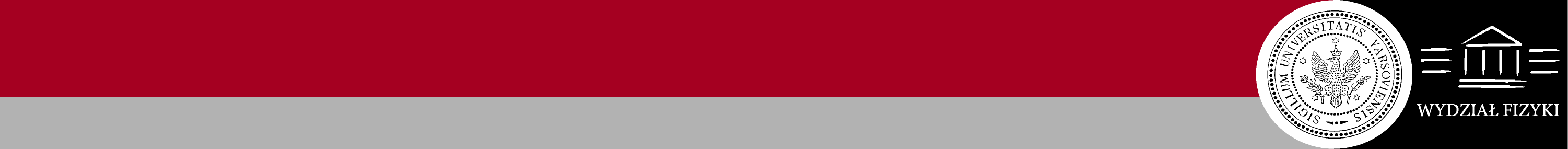 Uniwersytet Warszawski
INSTITUTE OF EXPERIMENTAL PHYSICS
Phase transition 
into spontaneous chiral symmetry breaking
Ernest Grodner
The Seventh Symposium 
on Chiral Symmetry Breaking in Hadrons and Nuclei
Breaking of the chiral symmetry
FIRST OBSERVATION OF THE CHIRAL PARTNER BANDS
yrast band
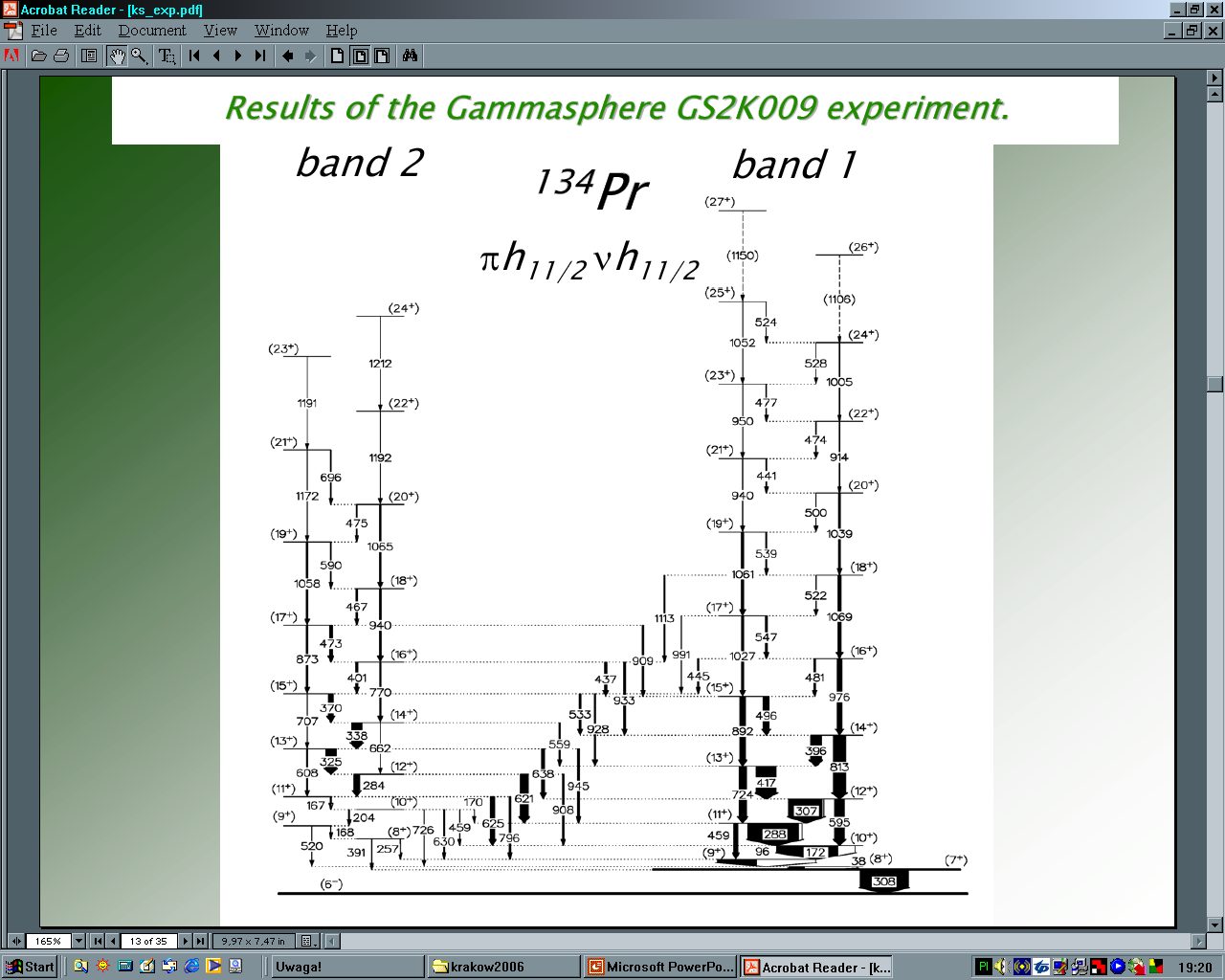 side band
C.M. Petrache et al..
Nucl. Phys. A597, 106, (1996)
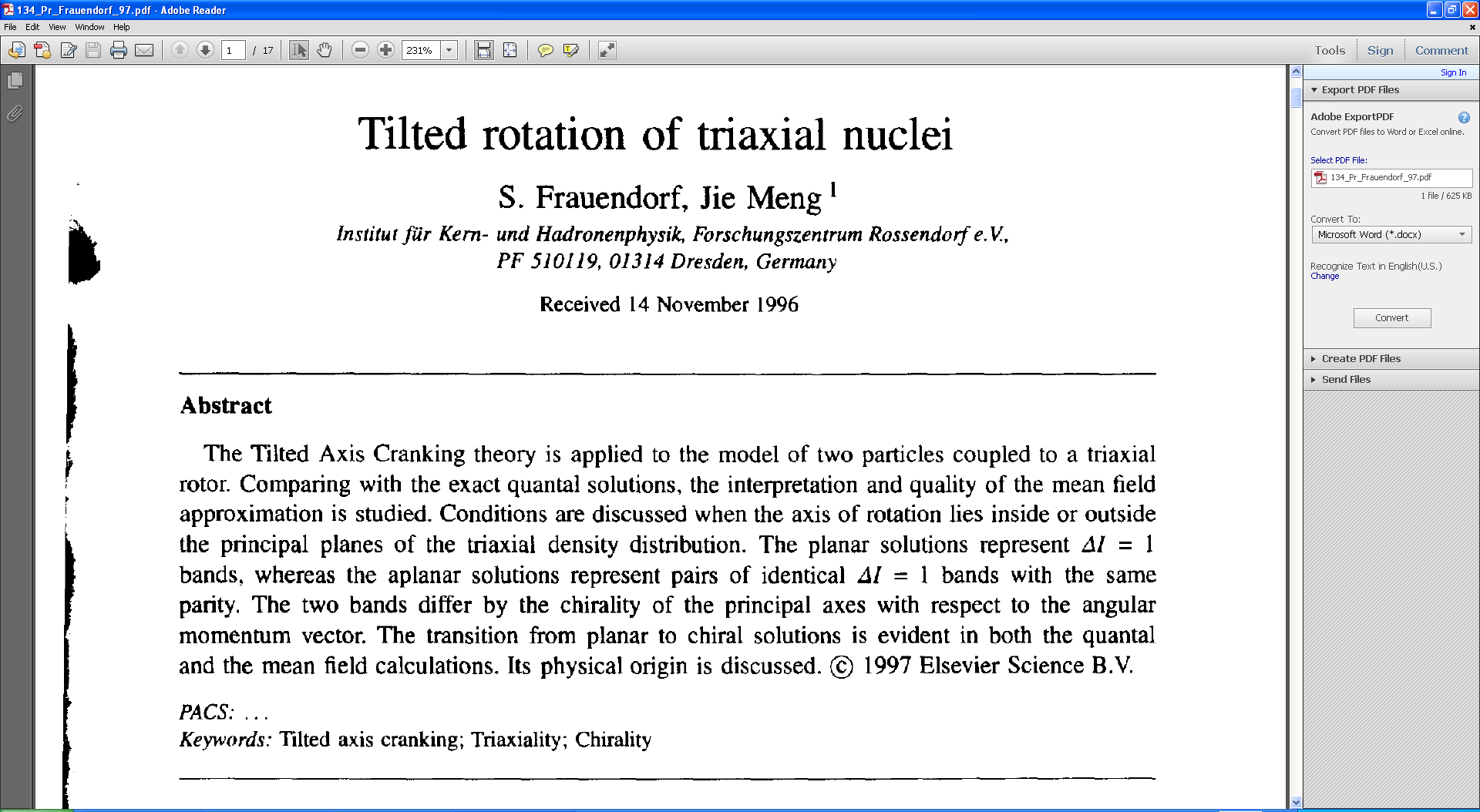 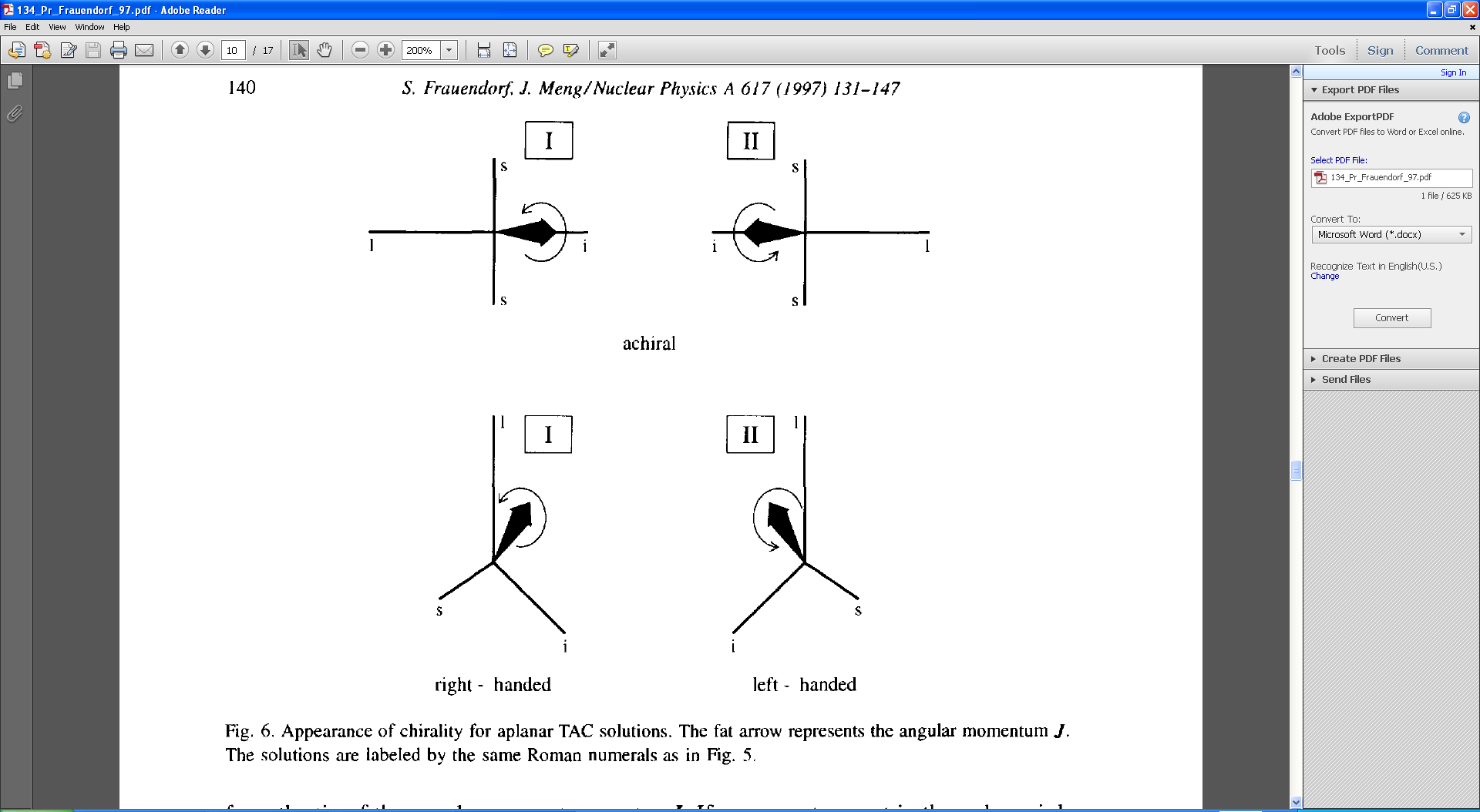 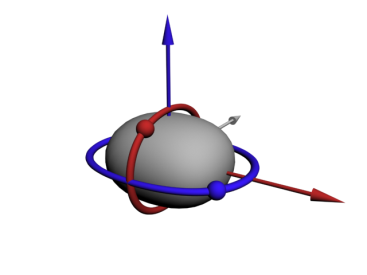 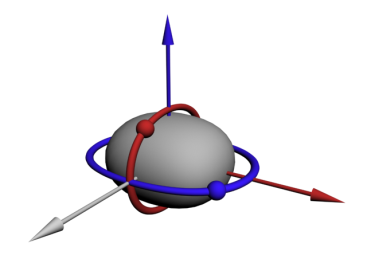 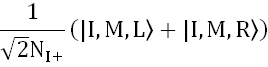 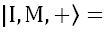 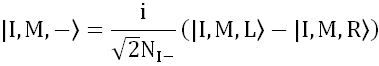 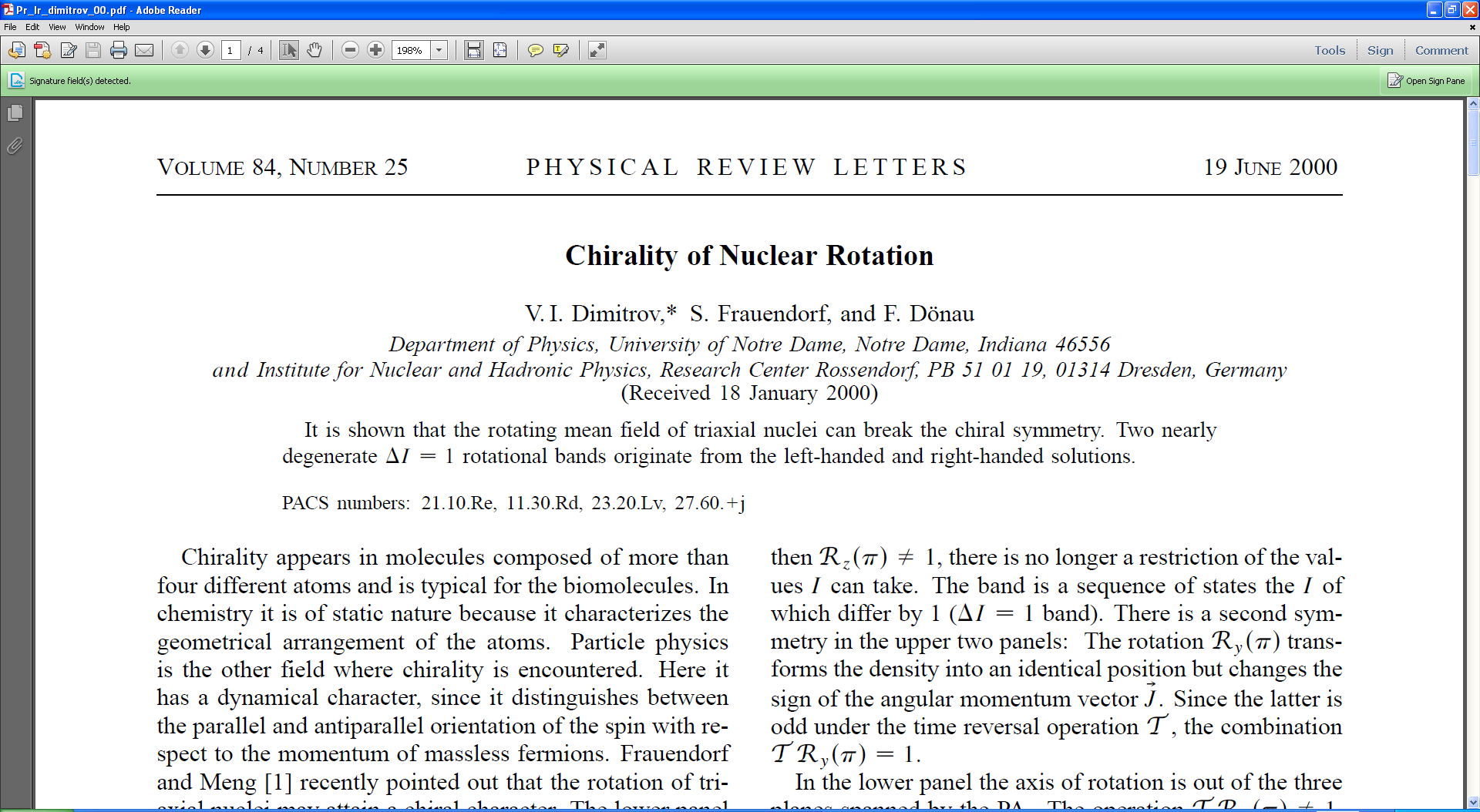 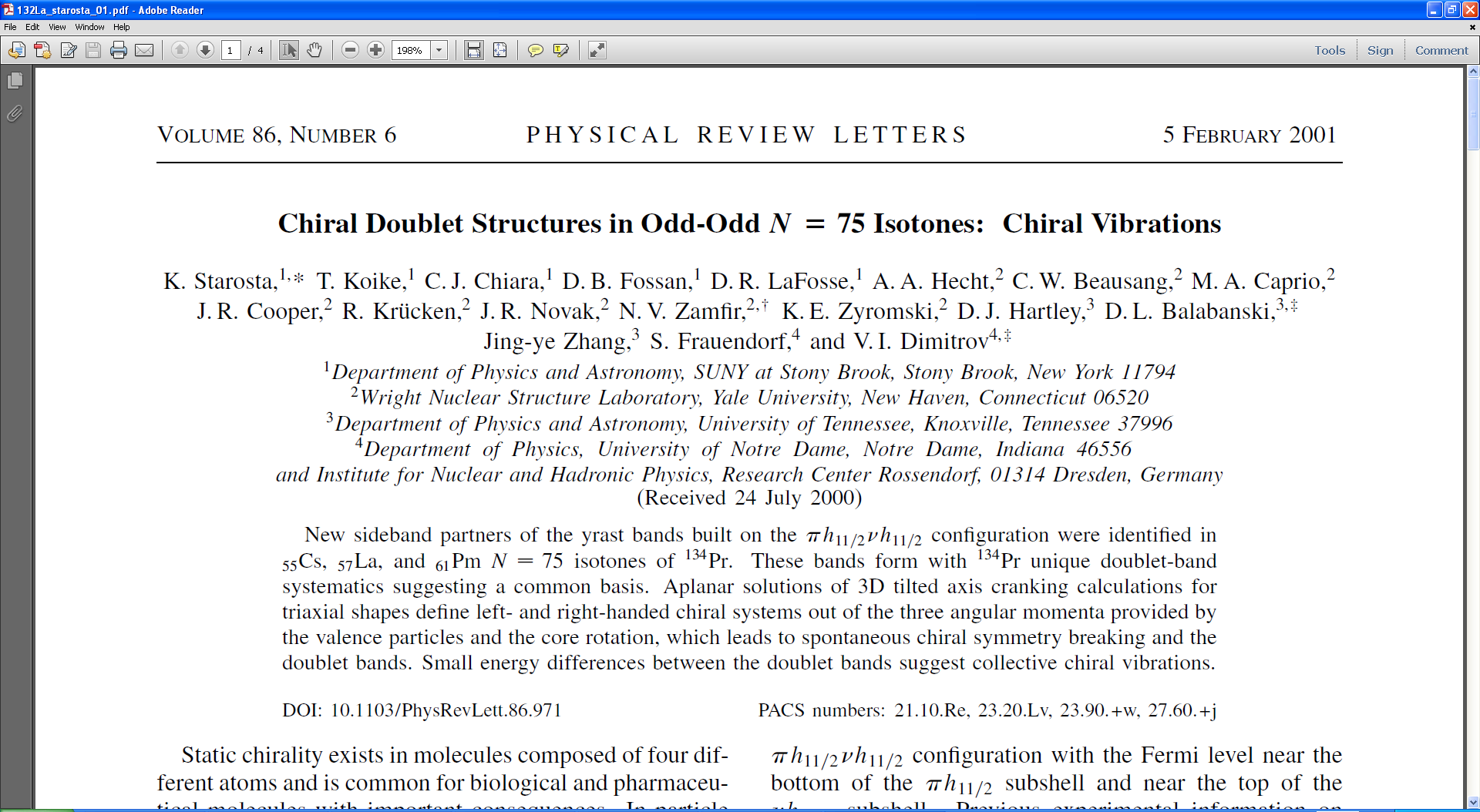 Breaking of the chiral symmetry
EXAMPLES OF THE PARTNER BANDS
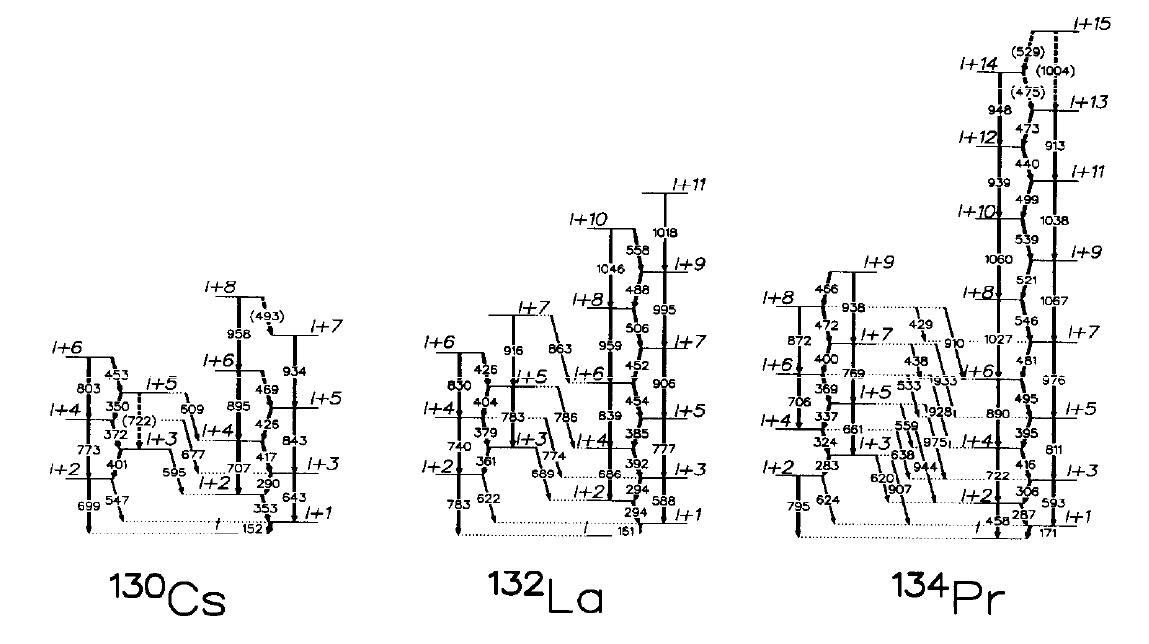 Breaking of the chiral symmetry
EXAMPLES OF THE PARTNER BANDS
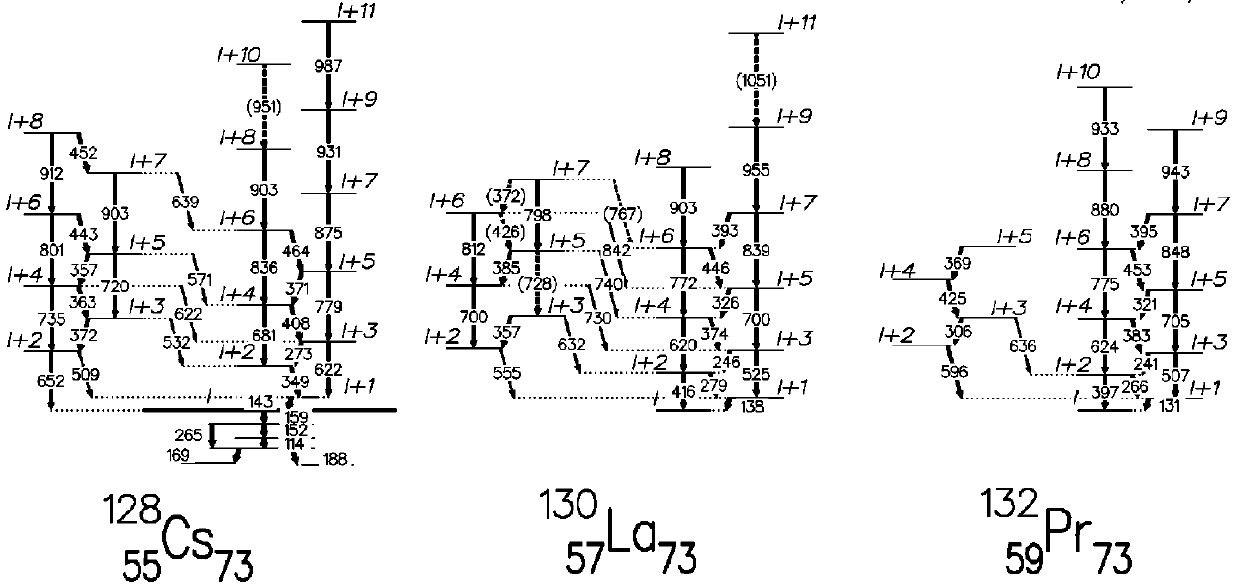 Brief theoretical description
ENERGIES AND TRANSITION PROBABILITIES
Transition probability
Energy
Doubling of transition probabilities.
The same electromagneti behavior
of two partner bands.
Doubling of energy levels.
Chiral doublets
Chiral partner bands
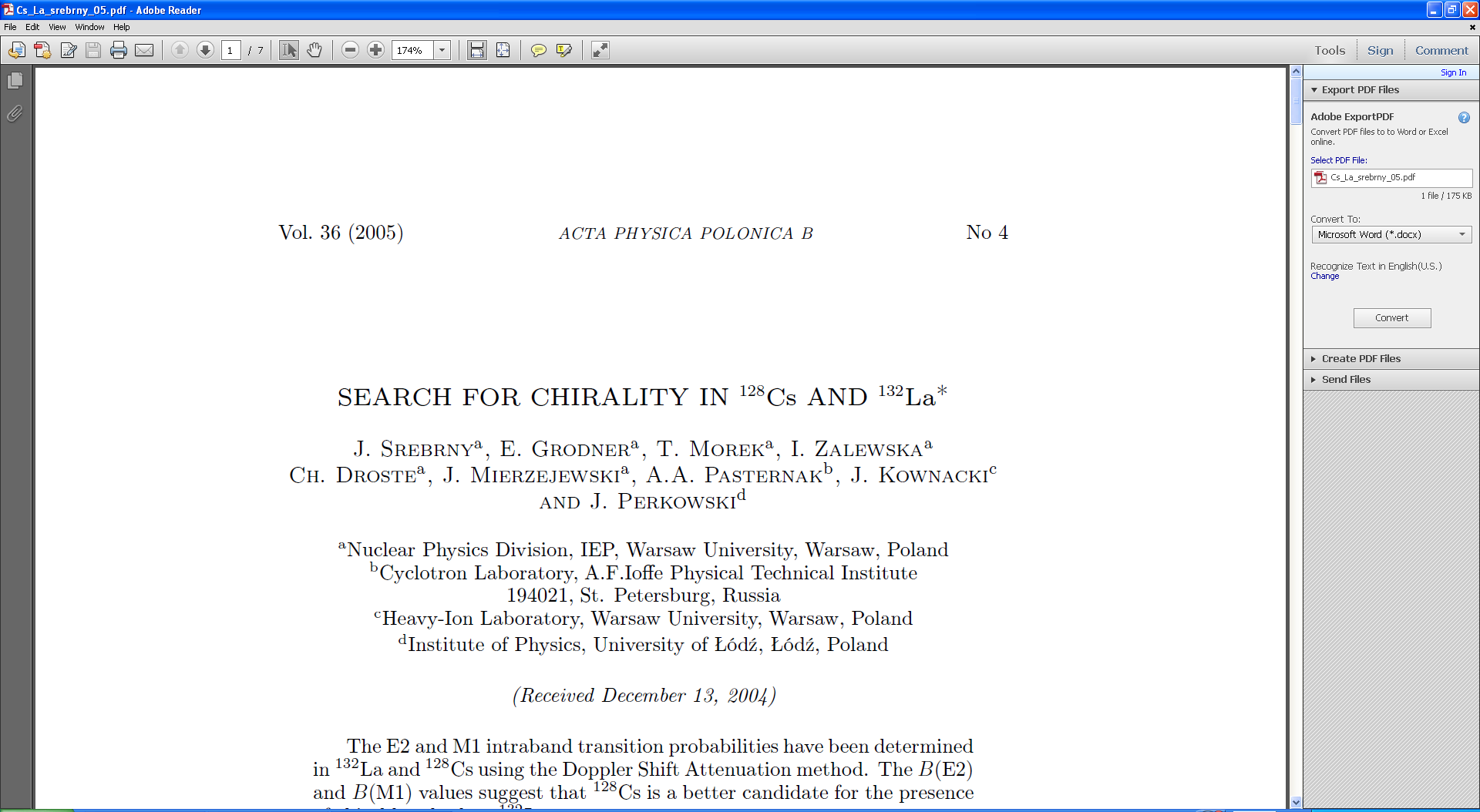 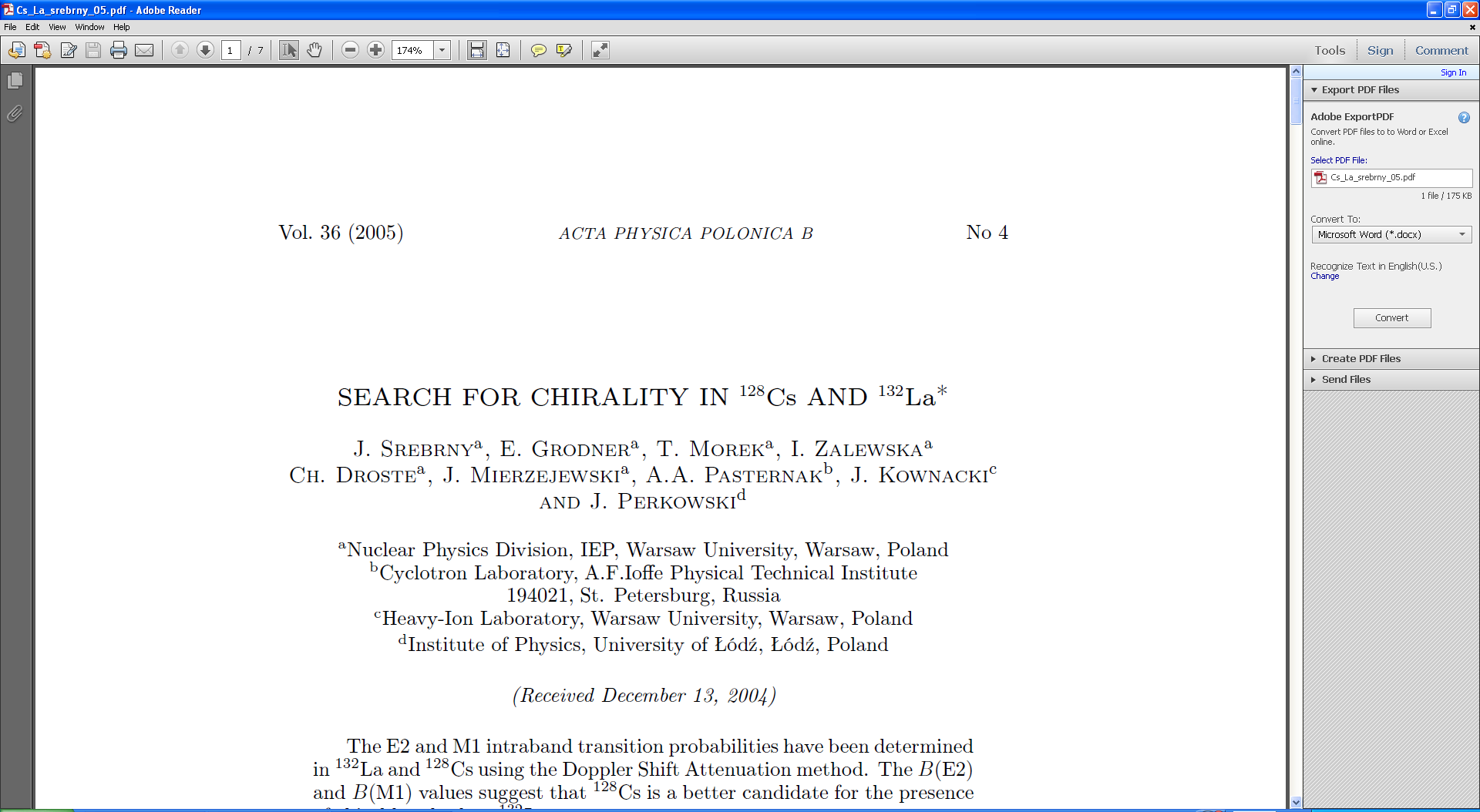 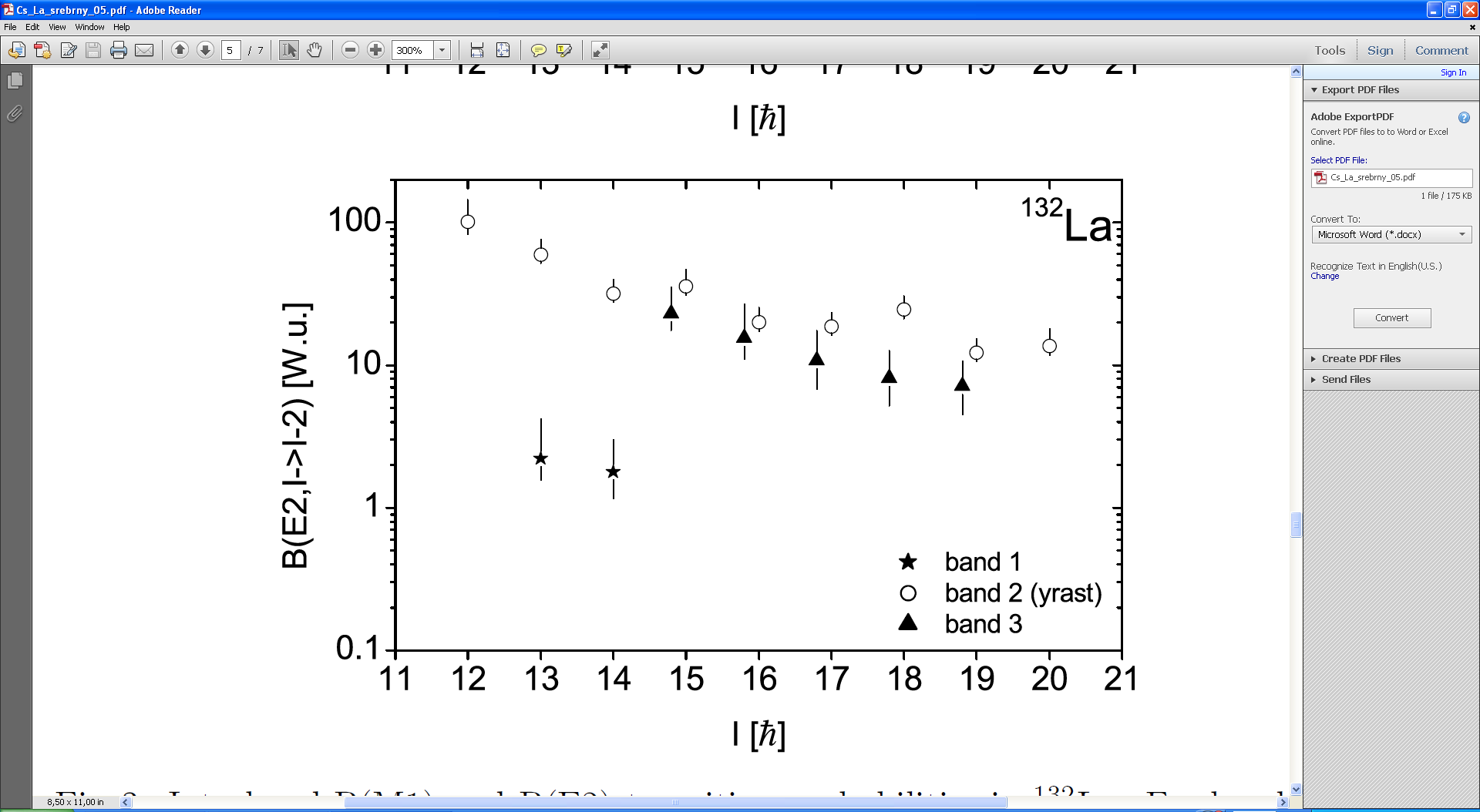 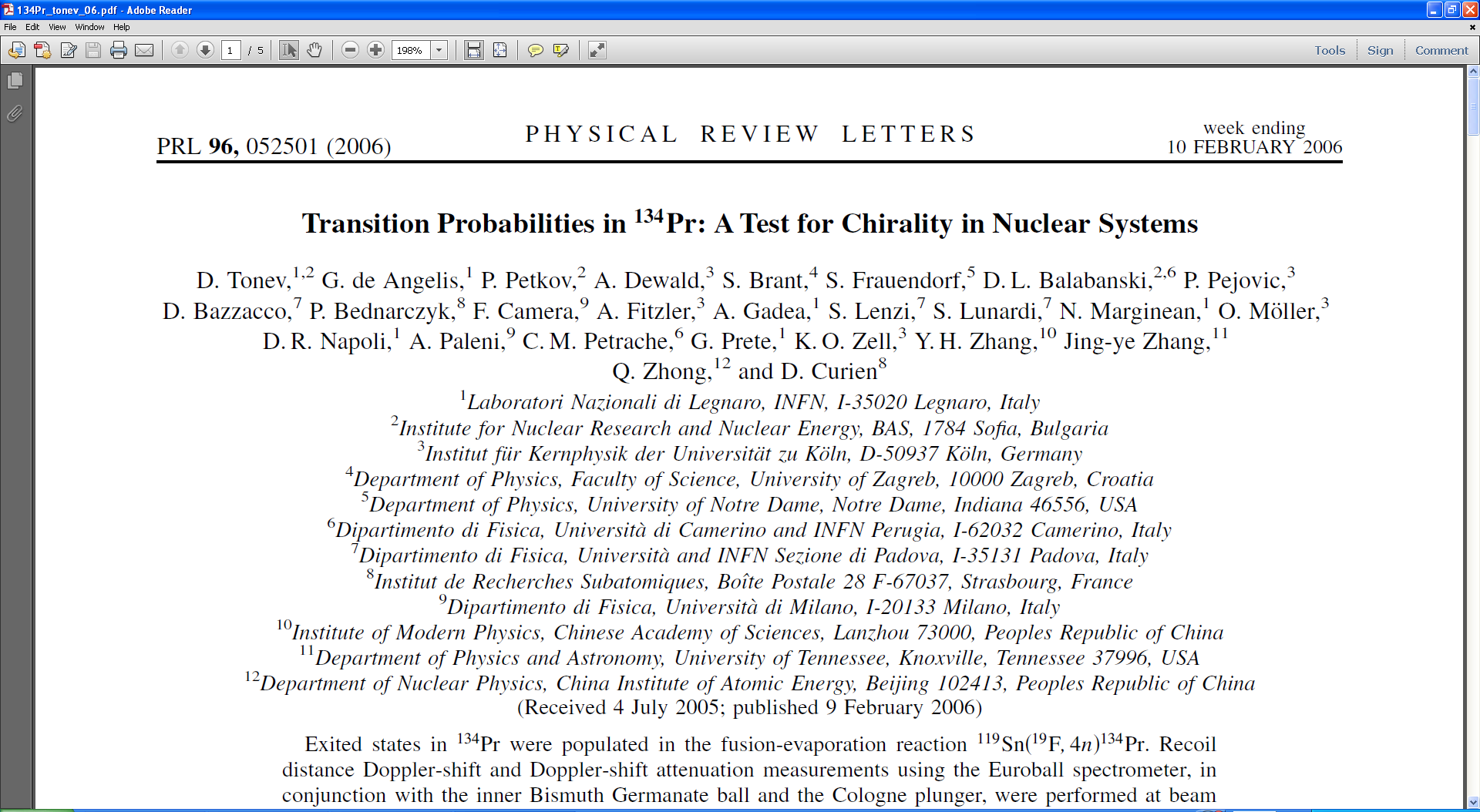 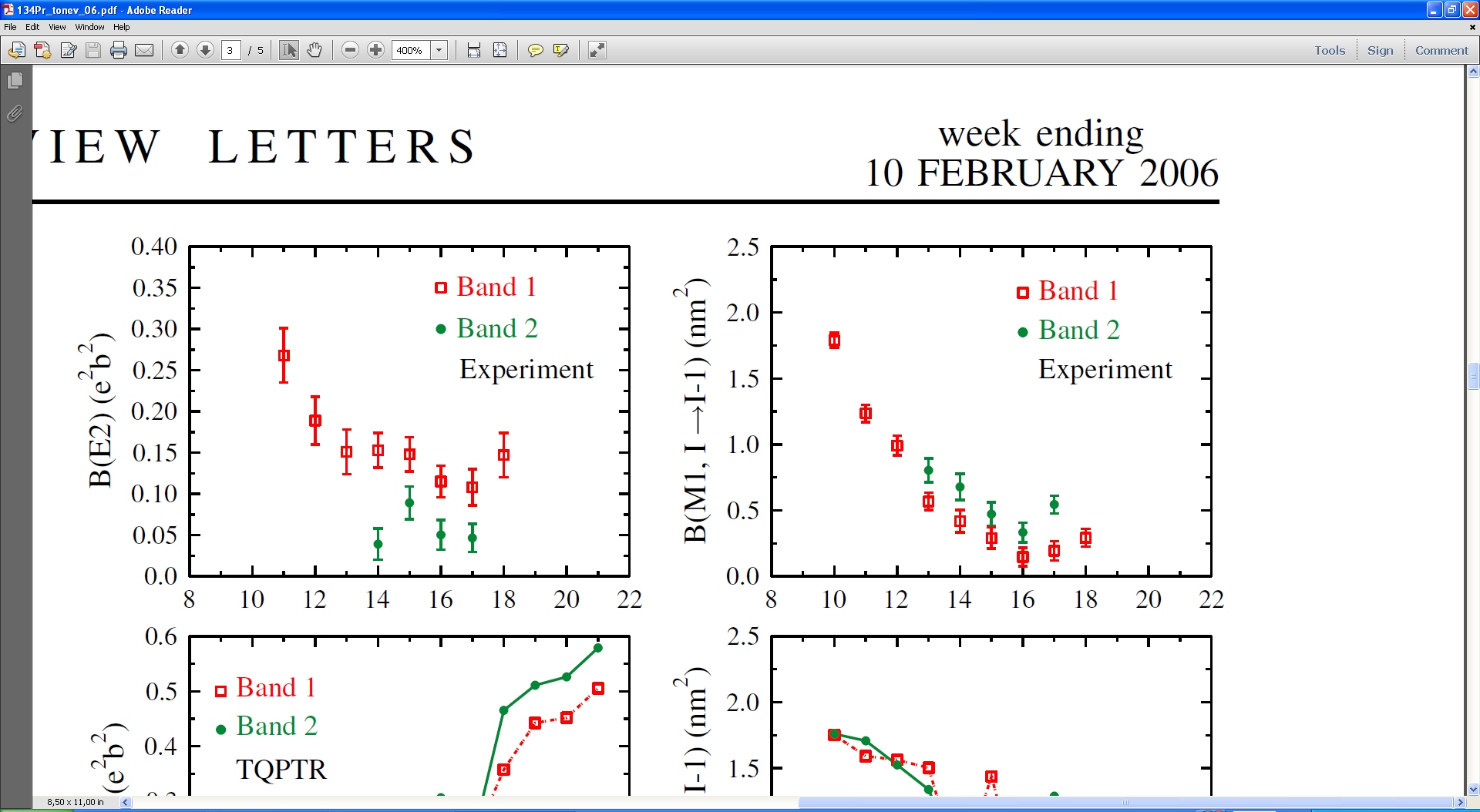 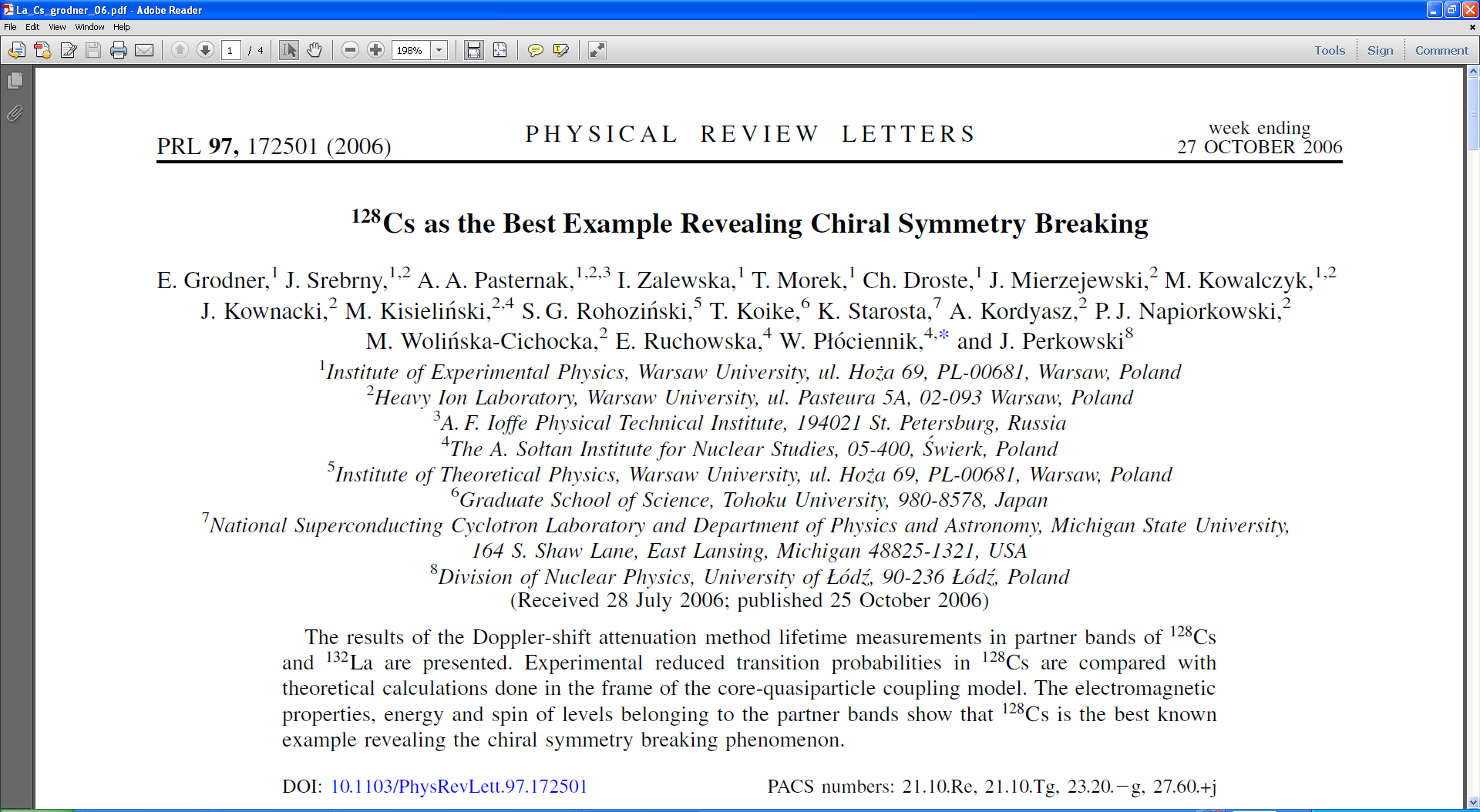 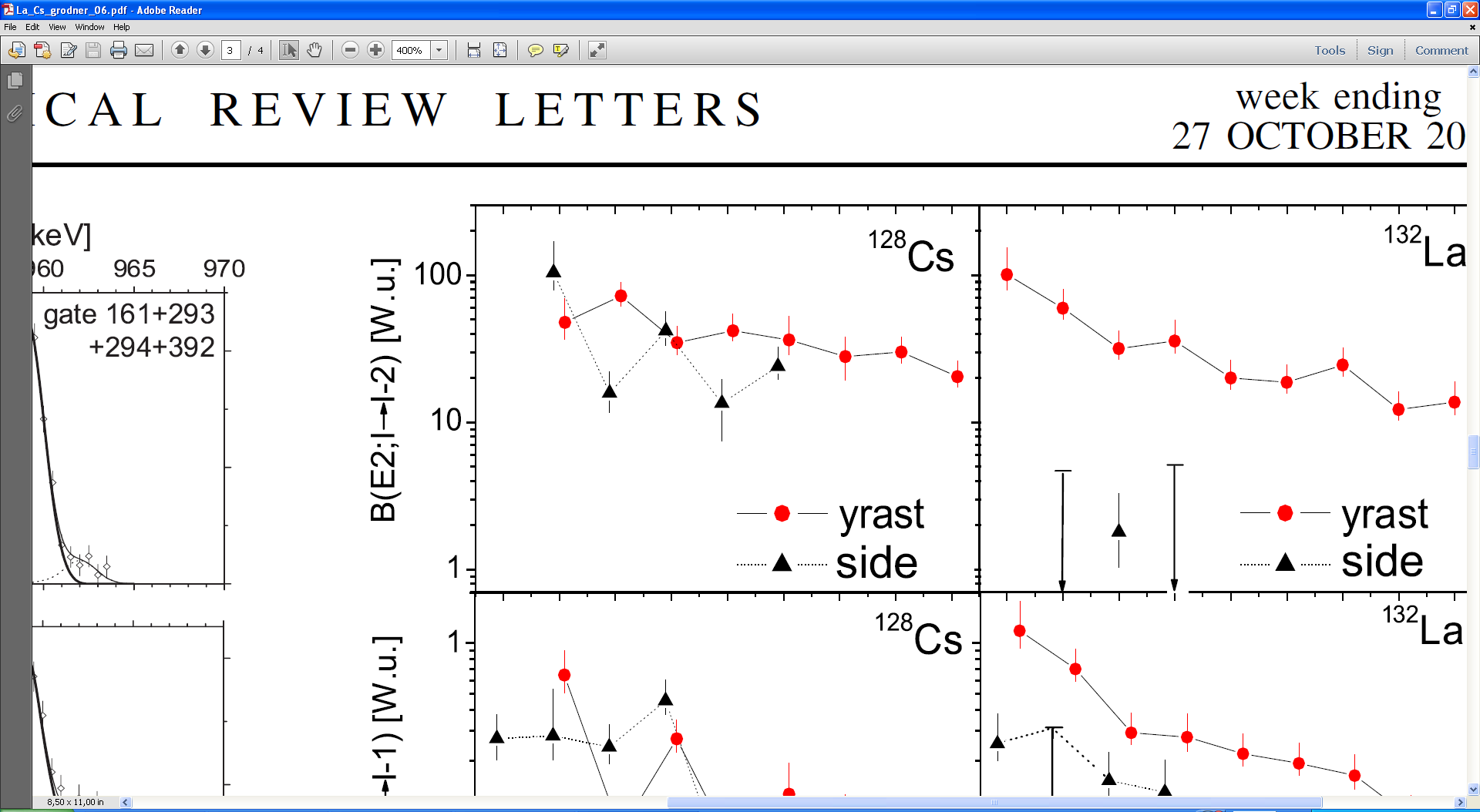 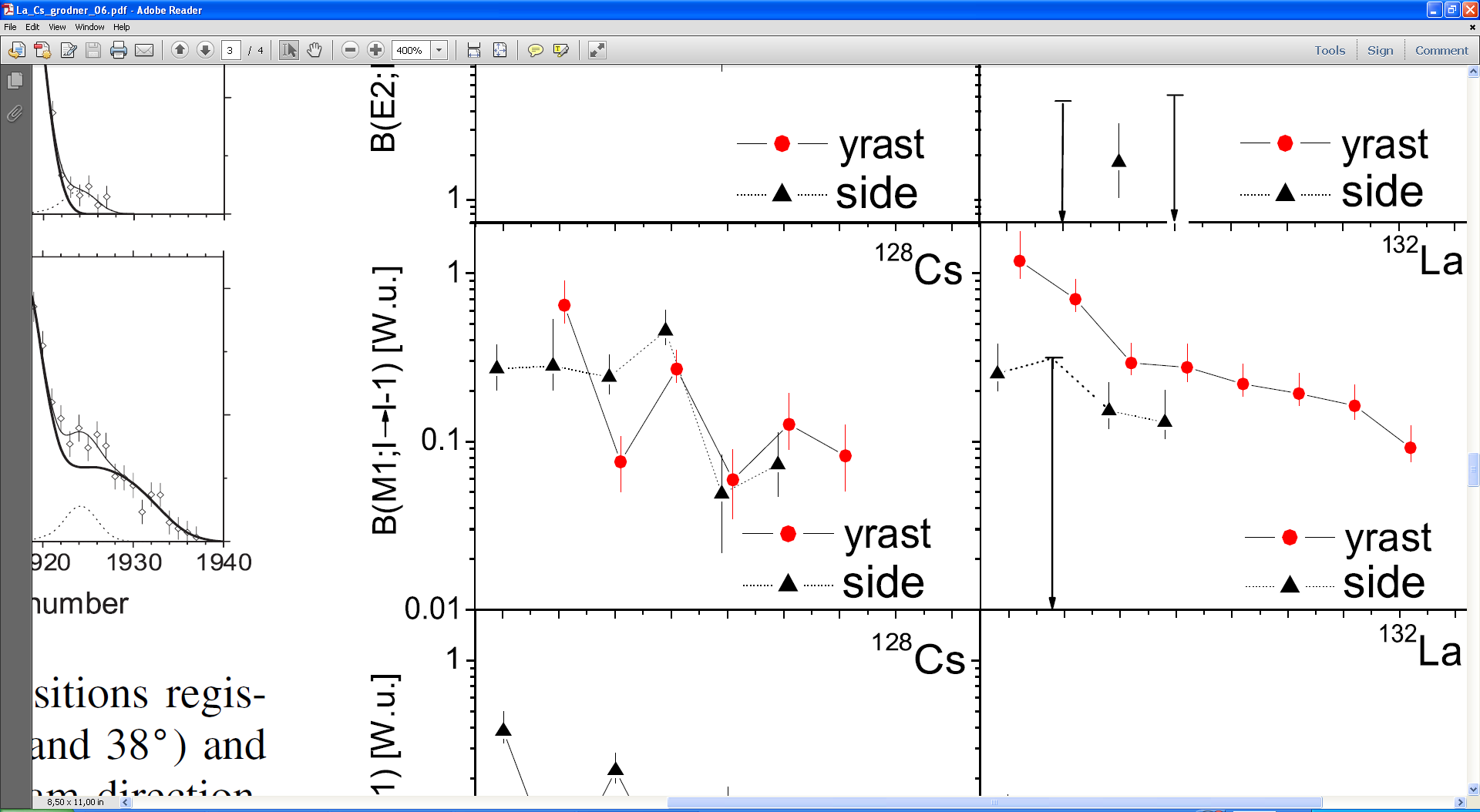 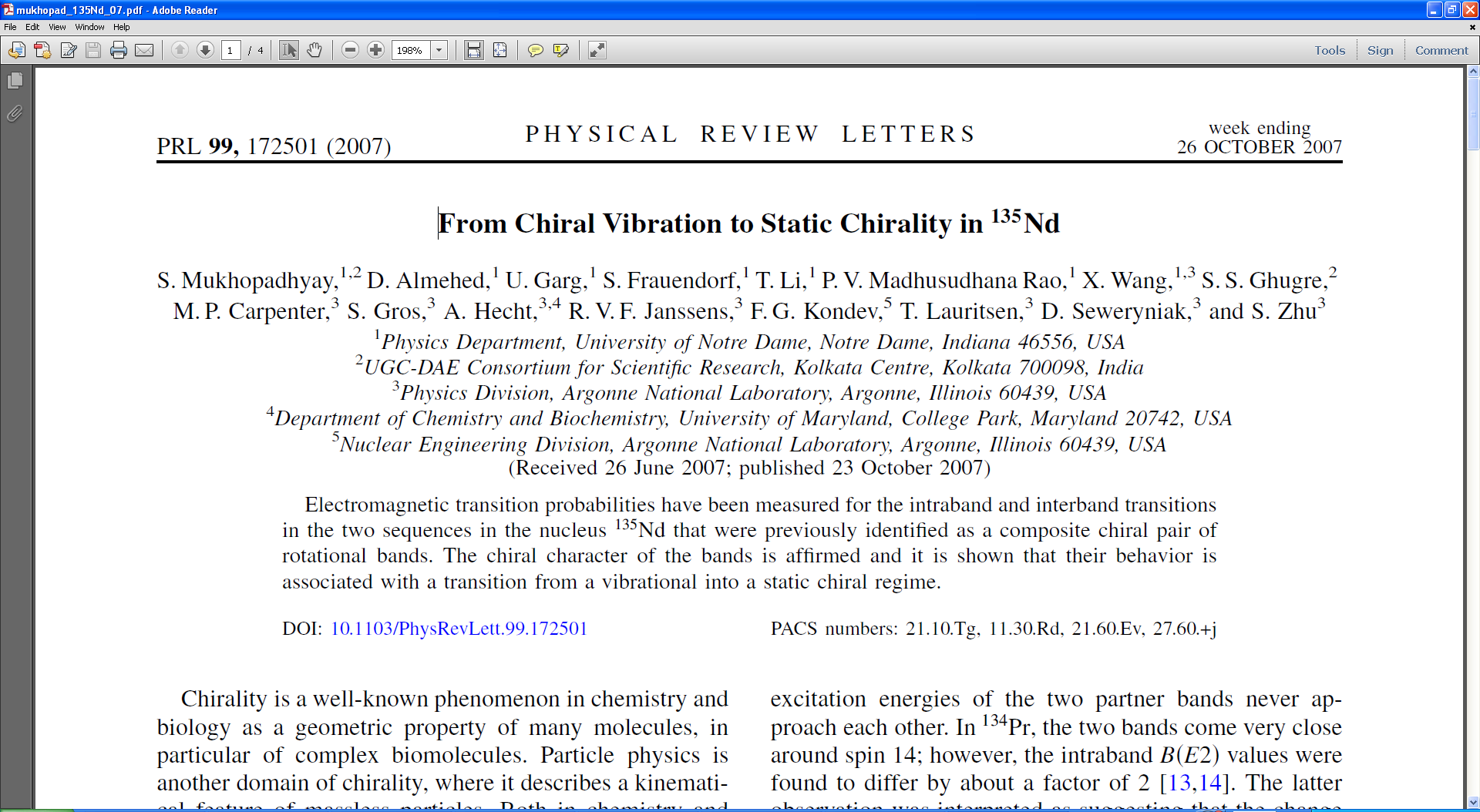 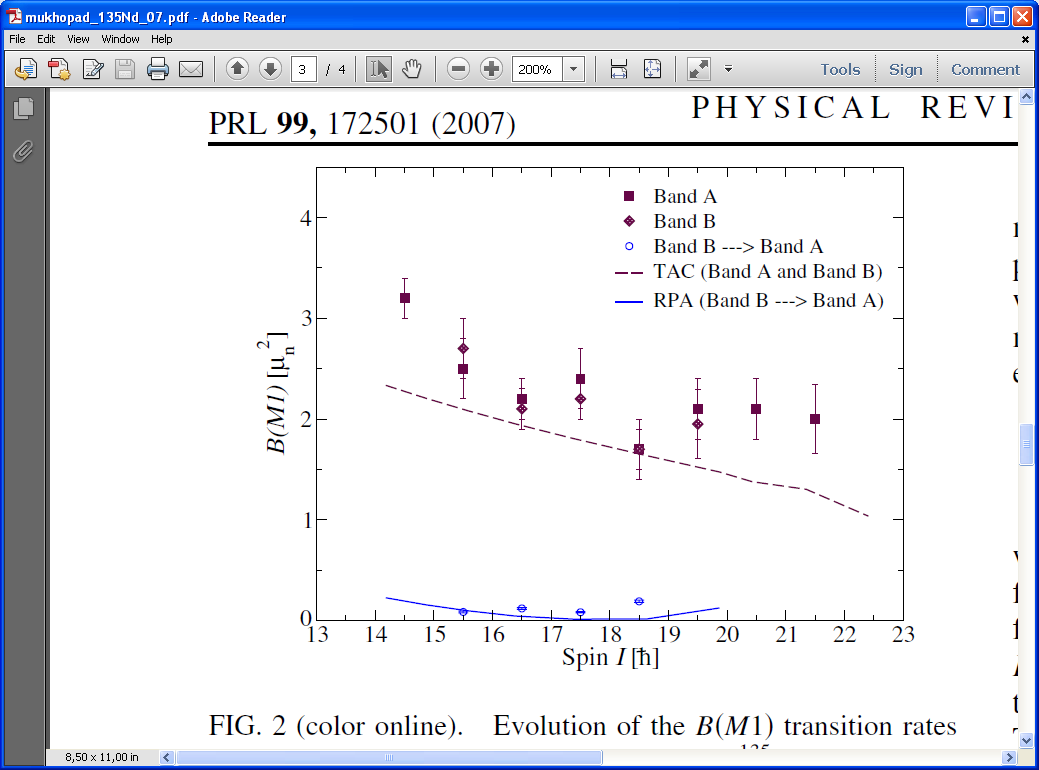 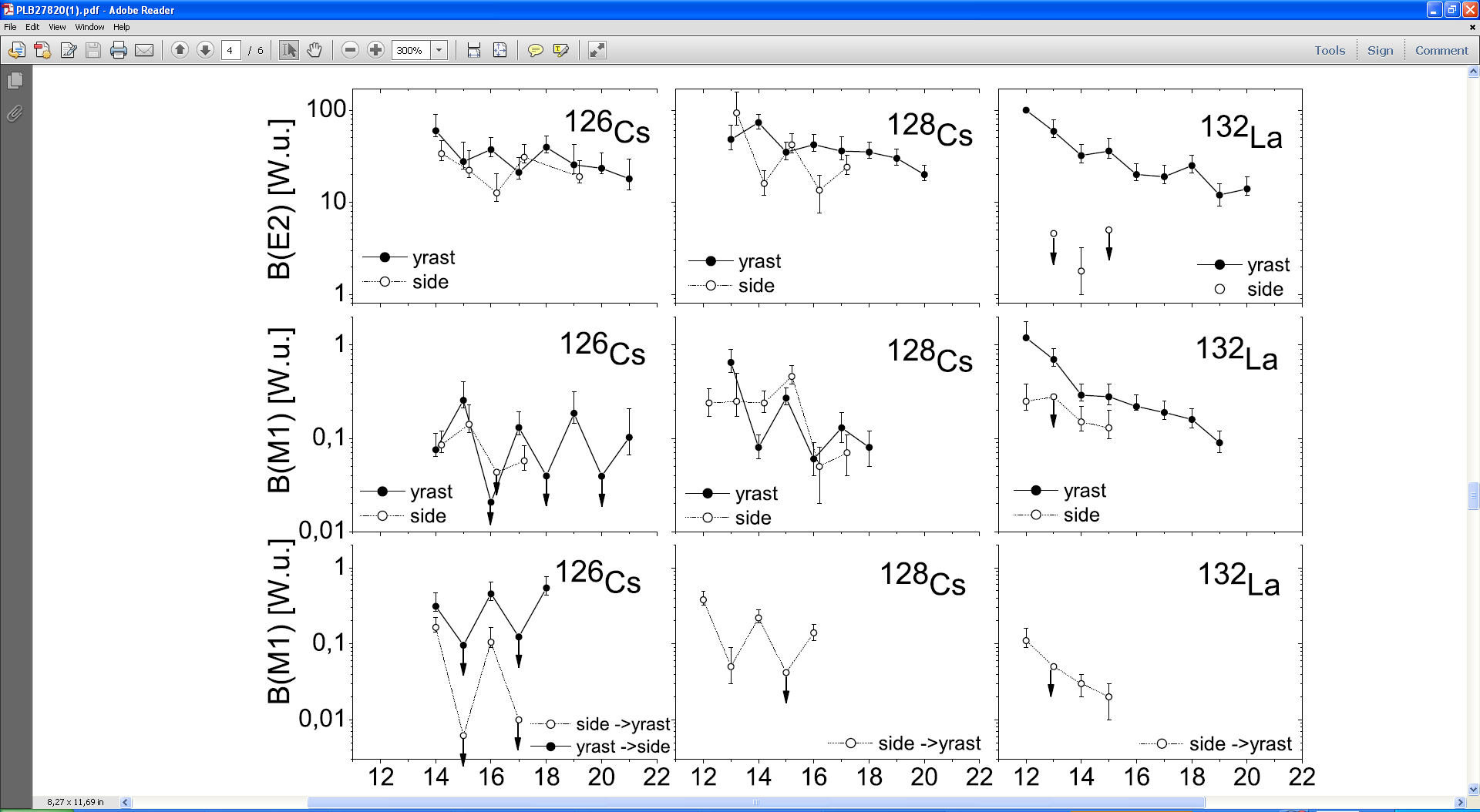 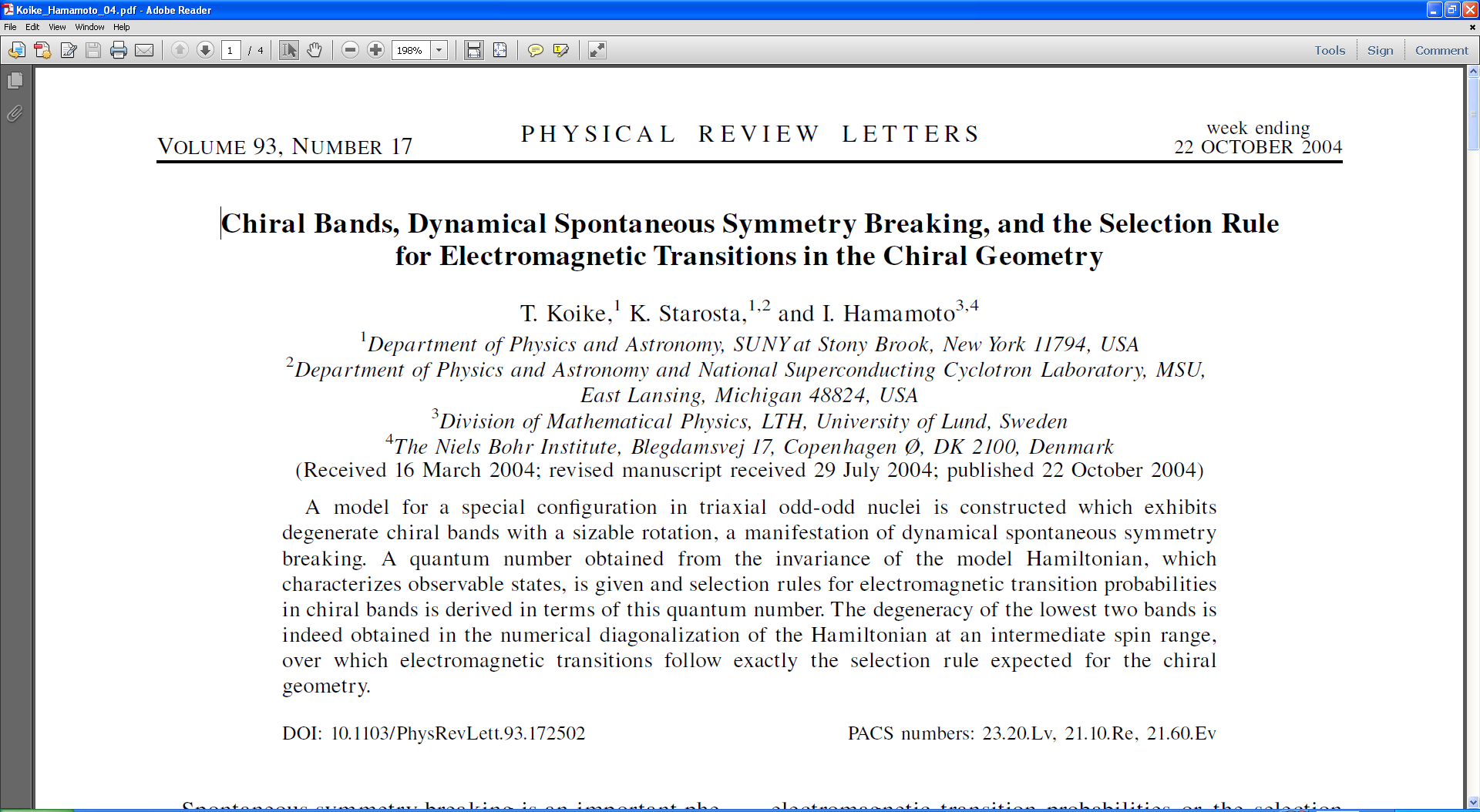 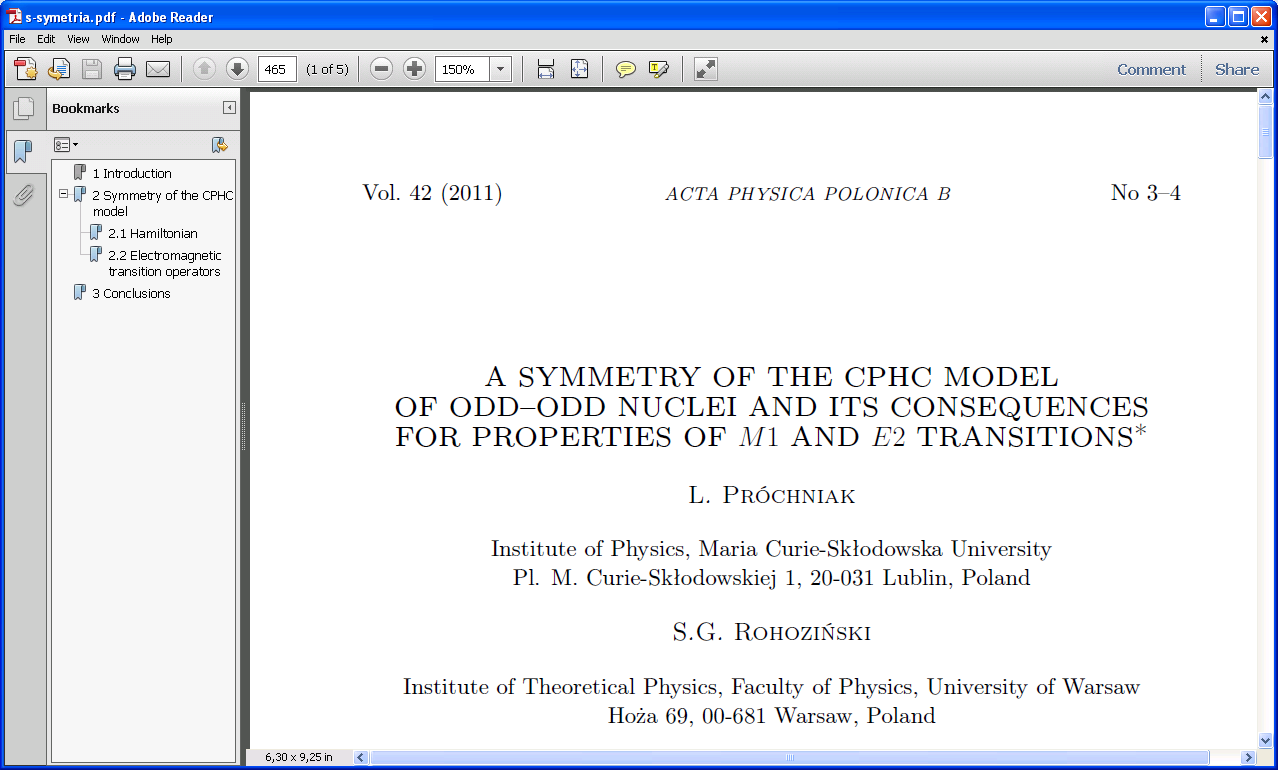 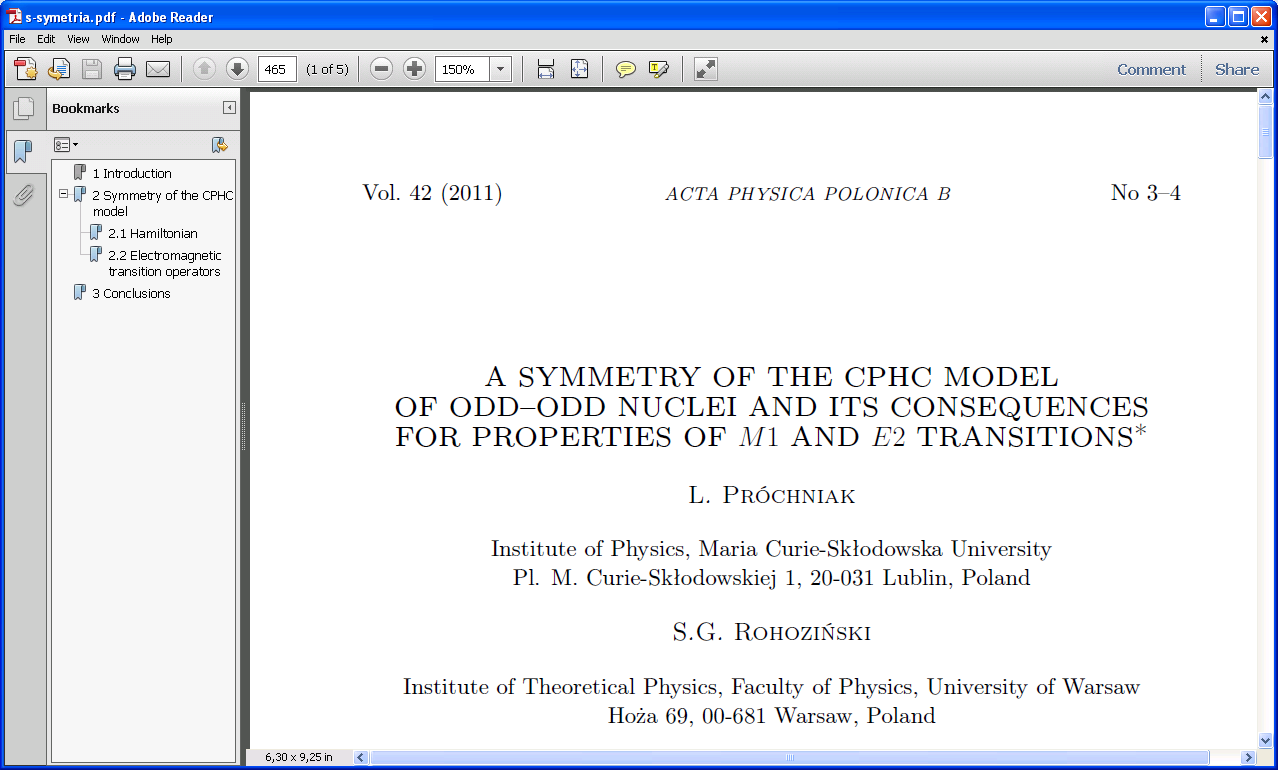 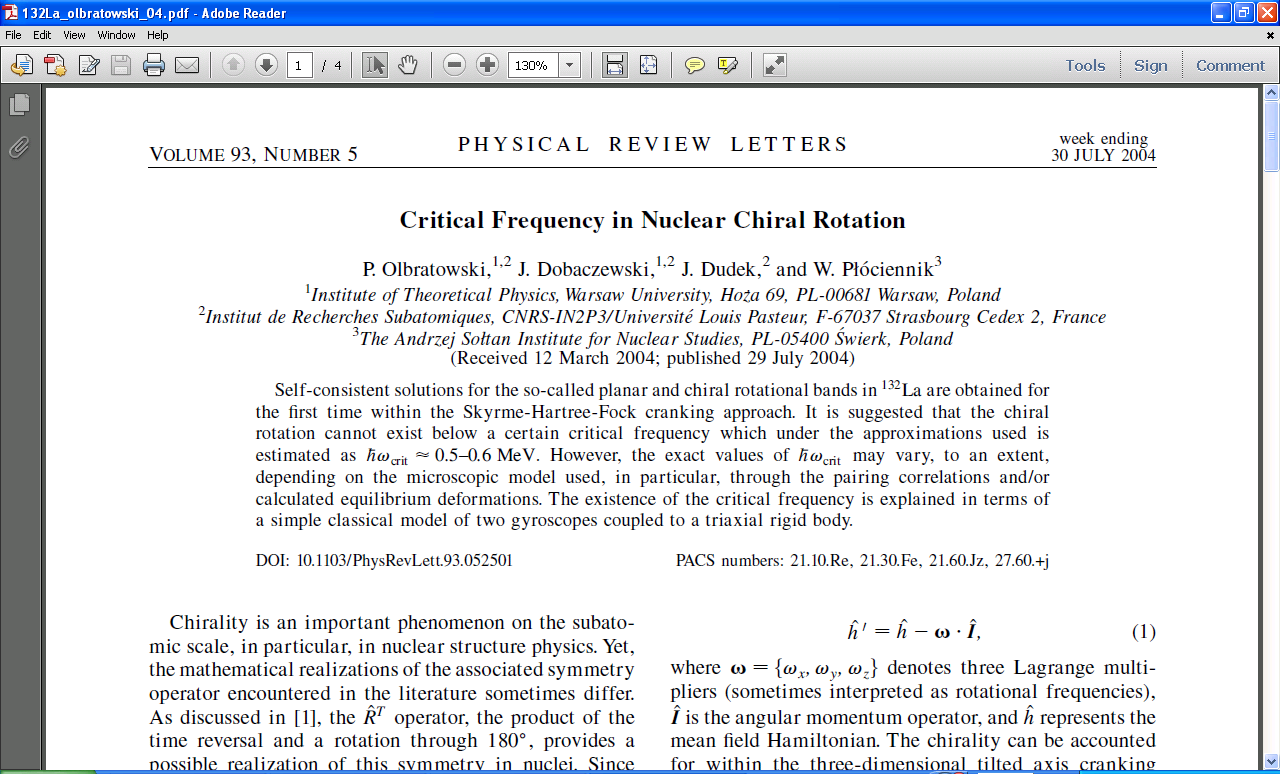 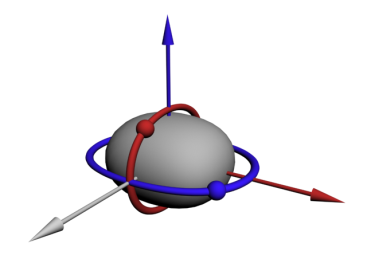 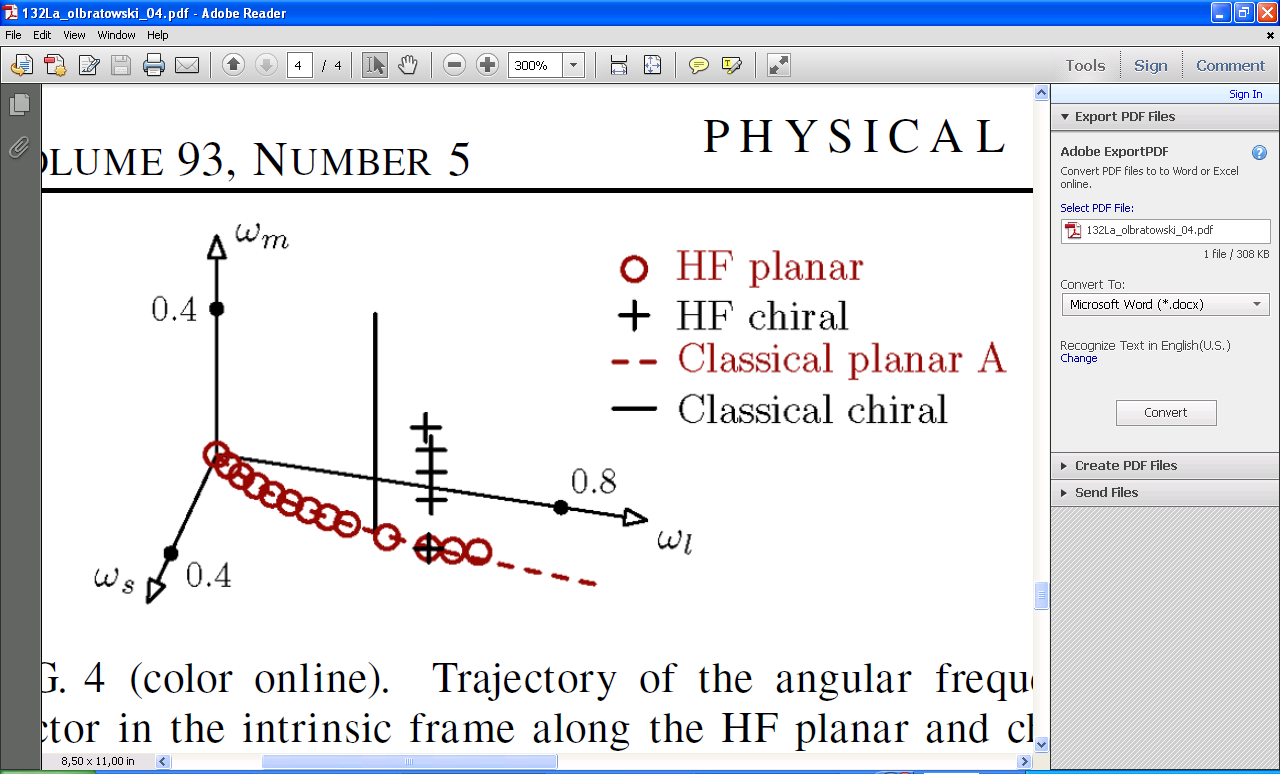 Eigenstate basis
In non rotating system
p
|p , EP , I , M>
n
|n , En , I , M>
Magnetic 
substate splitting
R
p
|p , EPM , I , +M>
|p , EPM , I , -M>
n
Signature basis states
|p  , I , r>
S(I) ENERGY STAGGERING vs CHIRALITY
R
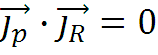 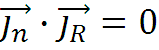 n
p
Coupling of the angular momentum vectors to scalars gives zero.
Energy leves staggering must be zero in the chiral case.
S(I) ENERGY STAGGERING vs CHIRALITY
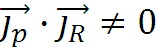 Large energy splitting for
|I,M> and |I,-M> substates
R
p
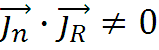 Small energy splitting
n
Due to Coriolis interaction in the rotating frame a new eigenstate basis has to be used.
The new basis is the total spin I and signature r. |I,r>
Large signature splitting for proton.
Small signature splitting for neutron
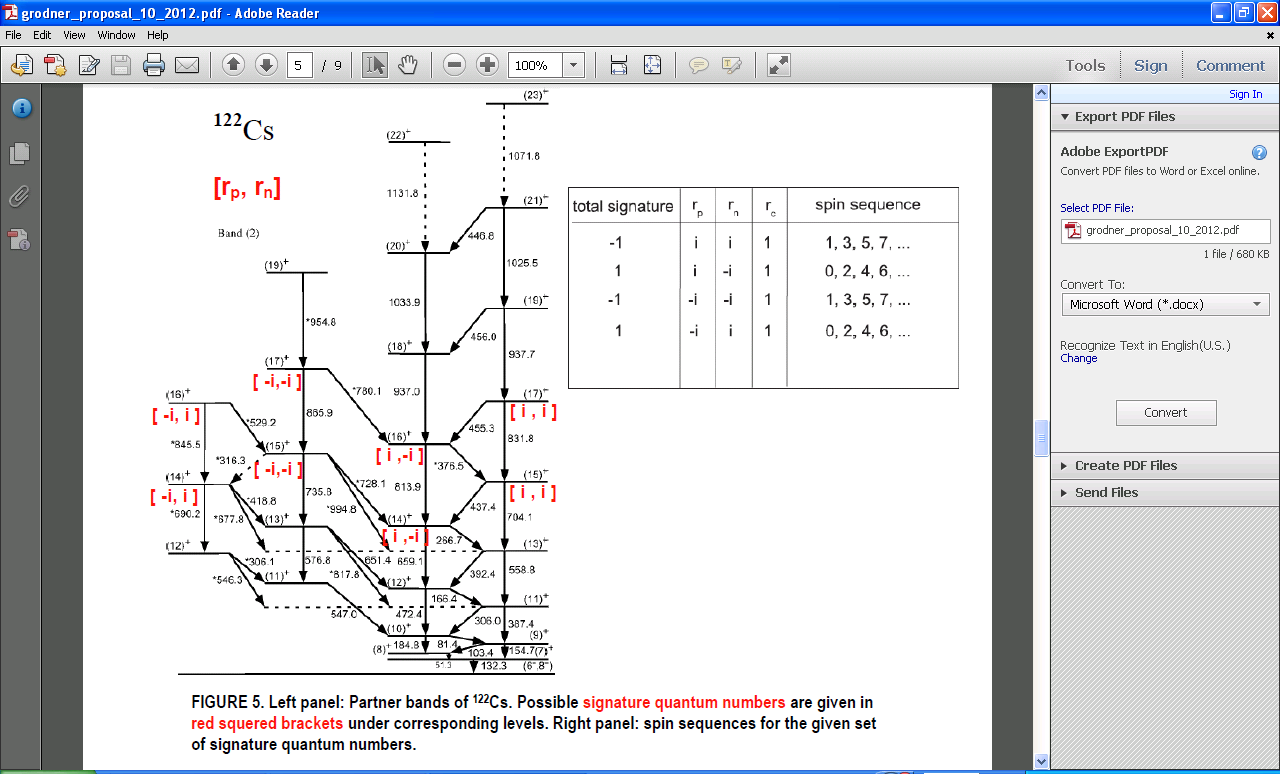 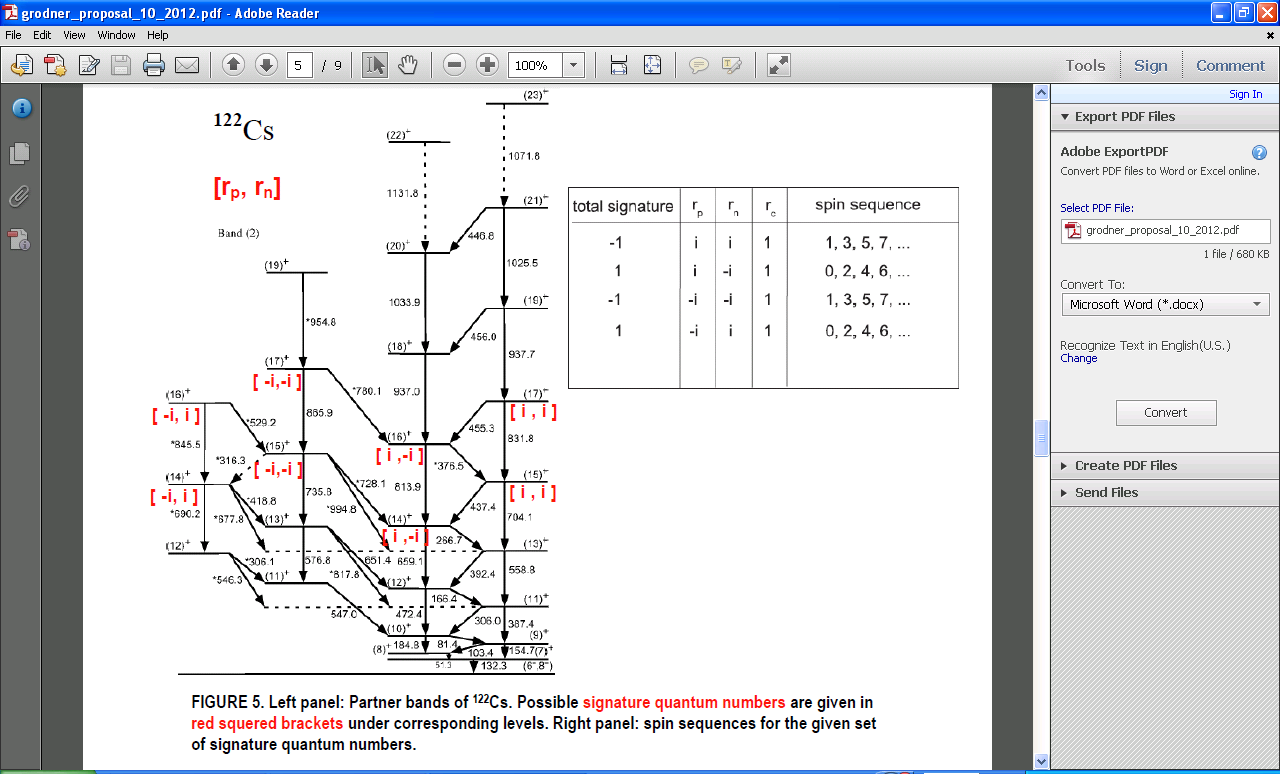 S(I)
spin
Why 122Cs ?
B(M1) Staggering oberved for I>14h
S(I) staggering observed for I<=14
124Cs
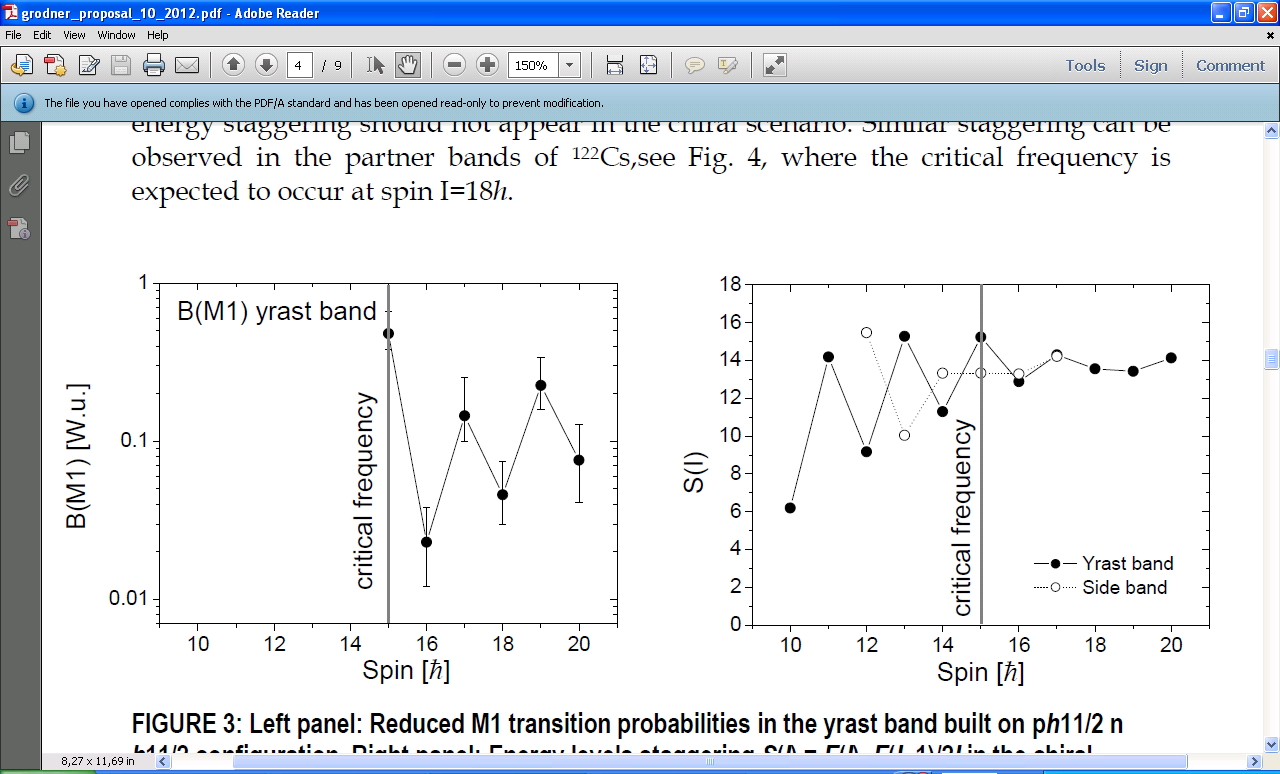 Phase transition arount  I=14h. 
Difficult to study with DSA technique
(small Doppler tails)
Why 122Cs ?
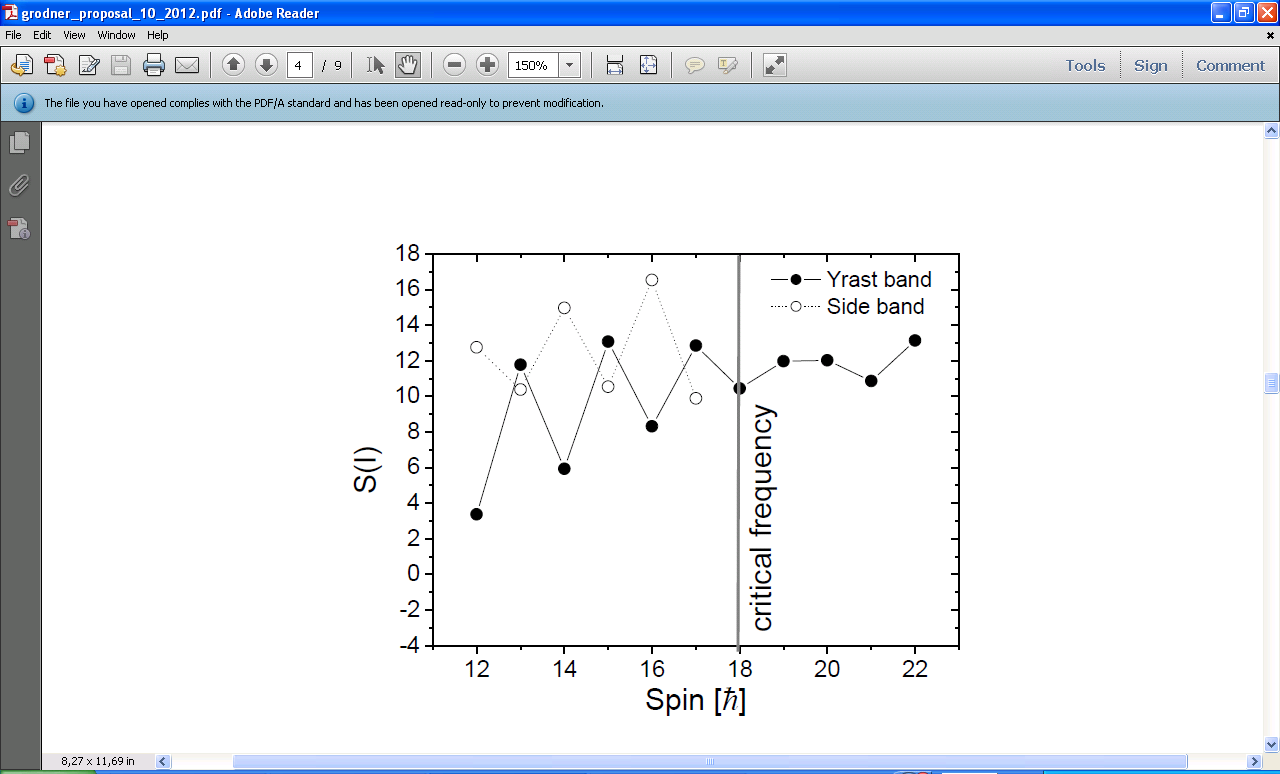 122Cs
S(I) staggering below I=18h
Phase transition shiftet to higher spin values as comparing to 124Cs
Nuclear microscope for T-symmetry
Doublet states as a magnifier of the fundamental T-violation.
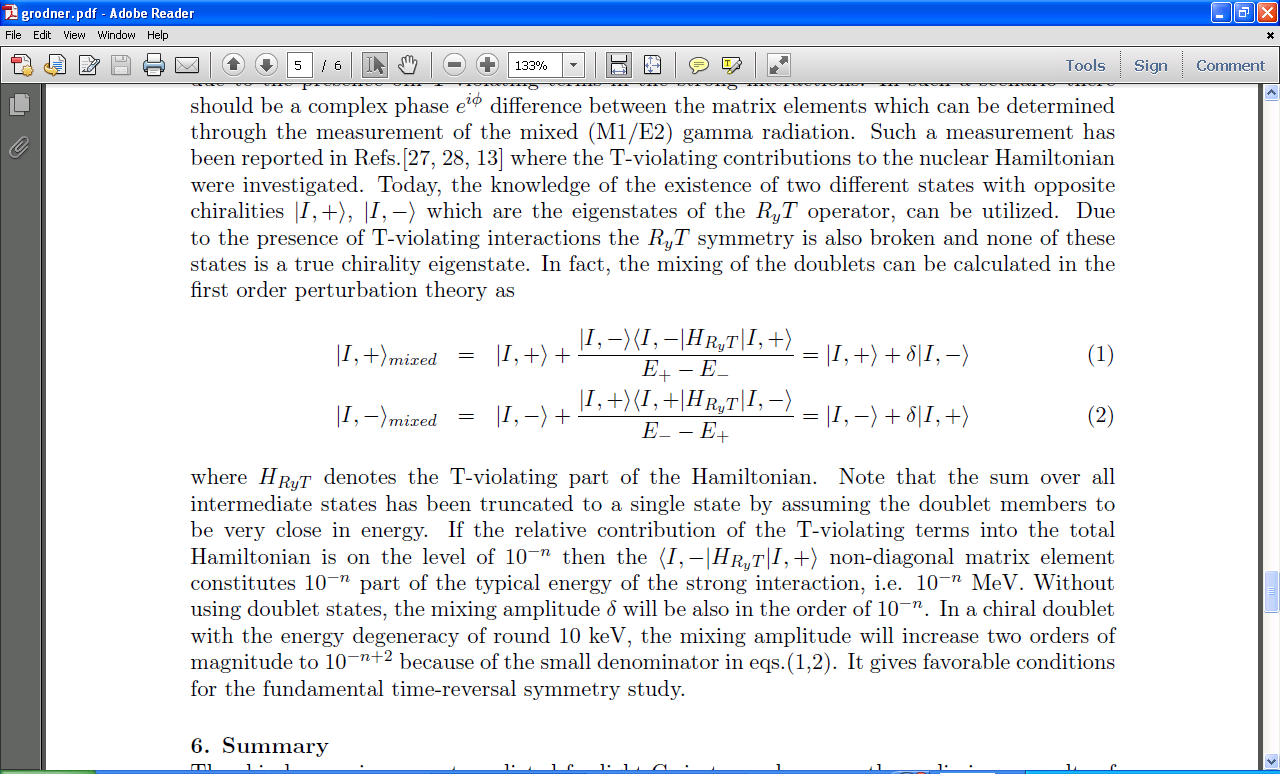 Quest for parity violation

Barry R. Holstein „Weak interactions in nuclei” Princeton Series in Physics (1989)
Collaboration
E. Grodner, J. Srebrny, Ch. Droste, 
M. Kowalczyk, J. Mierzejewski
Institute of Experimental Physics, Warsaw University, Warsaw, Poland
A. A. Pasternak
A. F. Ioffe Physical Technical Institute RAS, St. Petersburg, Russia
S. G. Rohoziński, J. Dobaczewski, P.Olbratowski,
W. Satuła
Institute of Theoretical Physics, Warsaw University, Warsaw, Poland
J. Kownacki, M. Kisieliński, P. Napiorkowski
Heavy Ion Laboratory of Warsaw University, Warsaw, Poland
Transition probabilities 128Cs
Transition probabilities similar in both bands
Inband transition strong => interband weak (vice-versa)
Imaginary 
interband
Real
inband
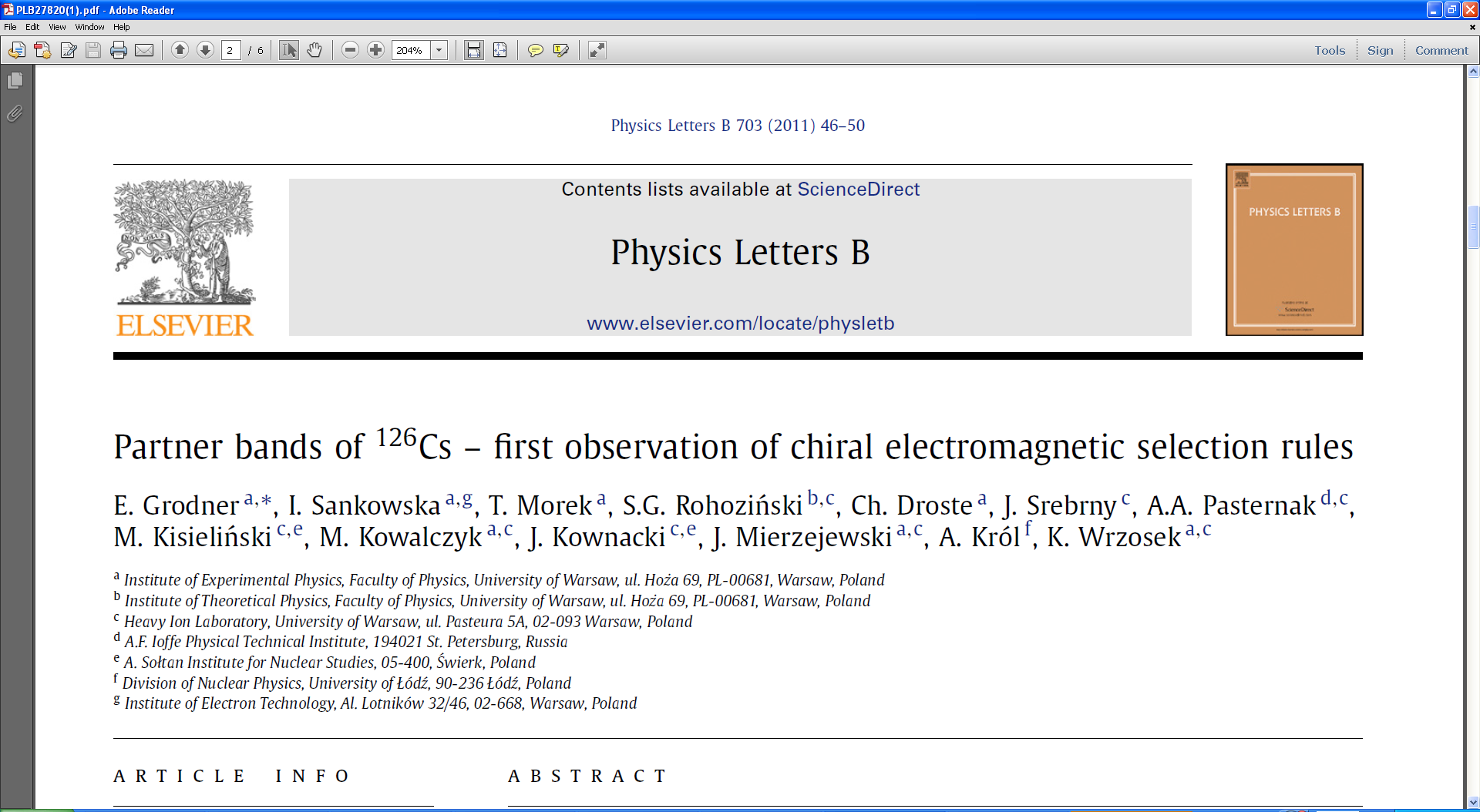 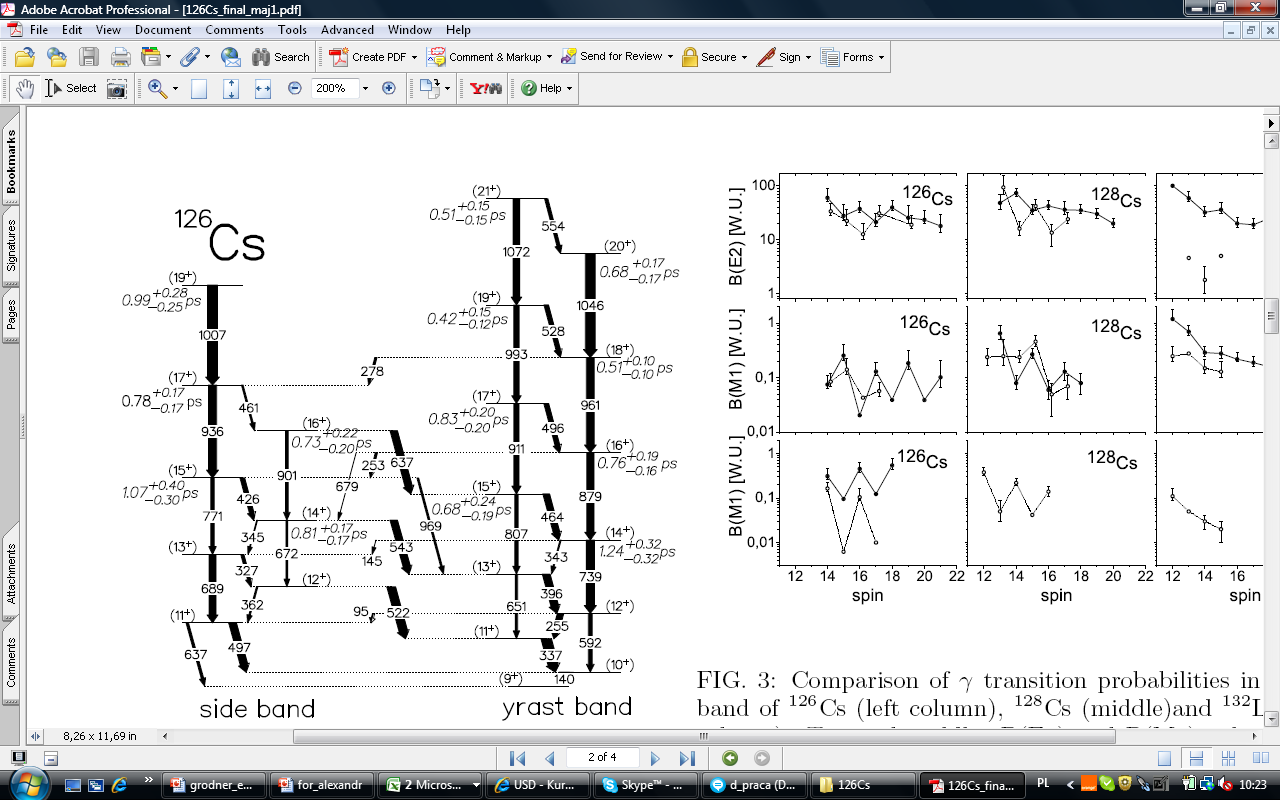 Corresponding transitions inside the bands
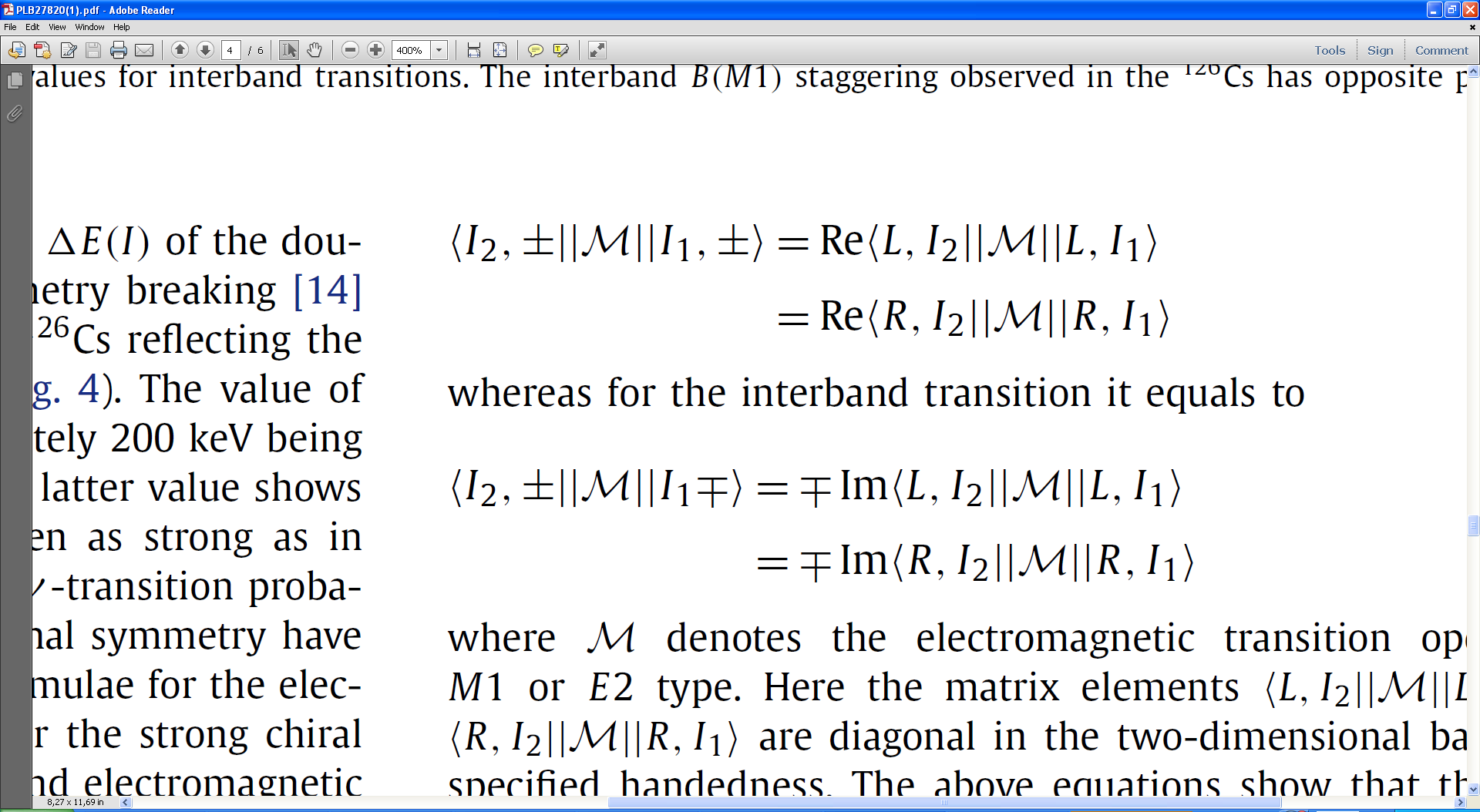 Linking transitions
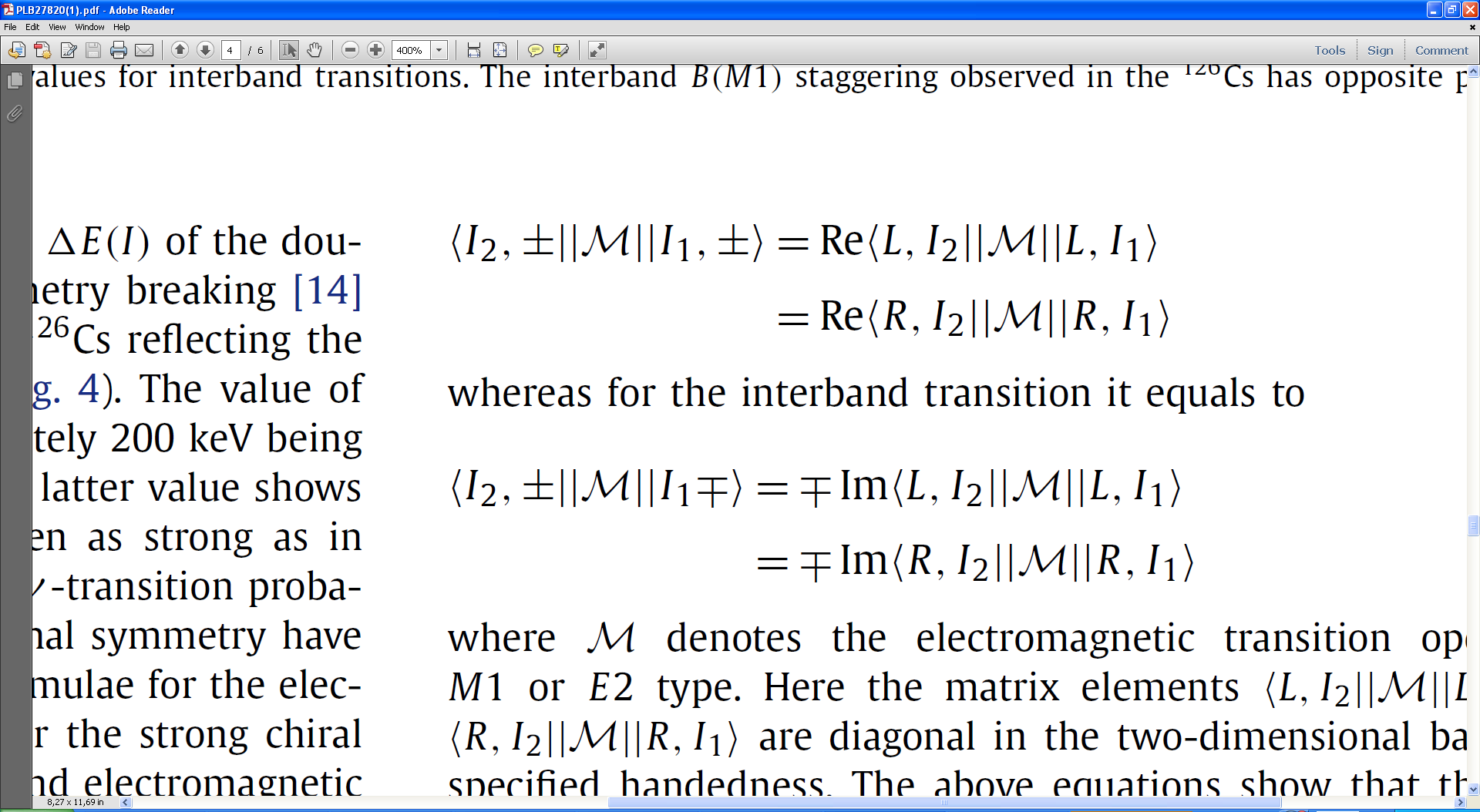 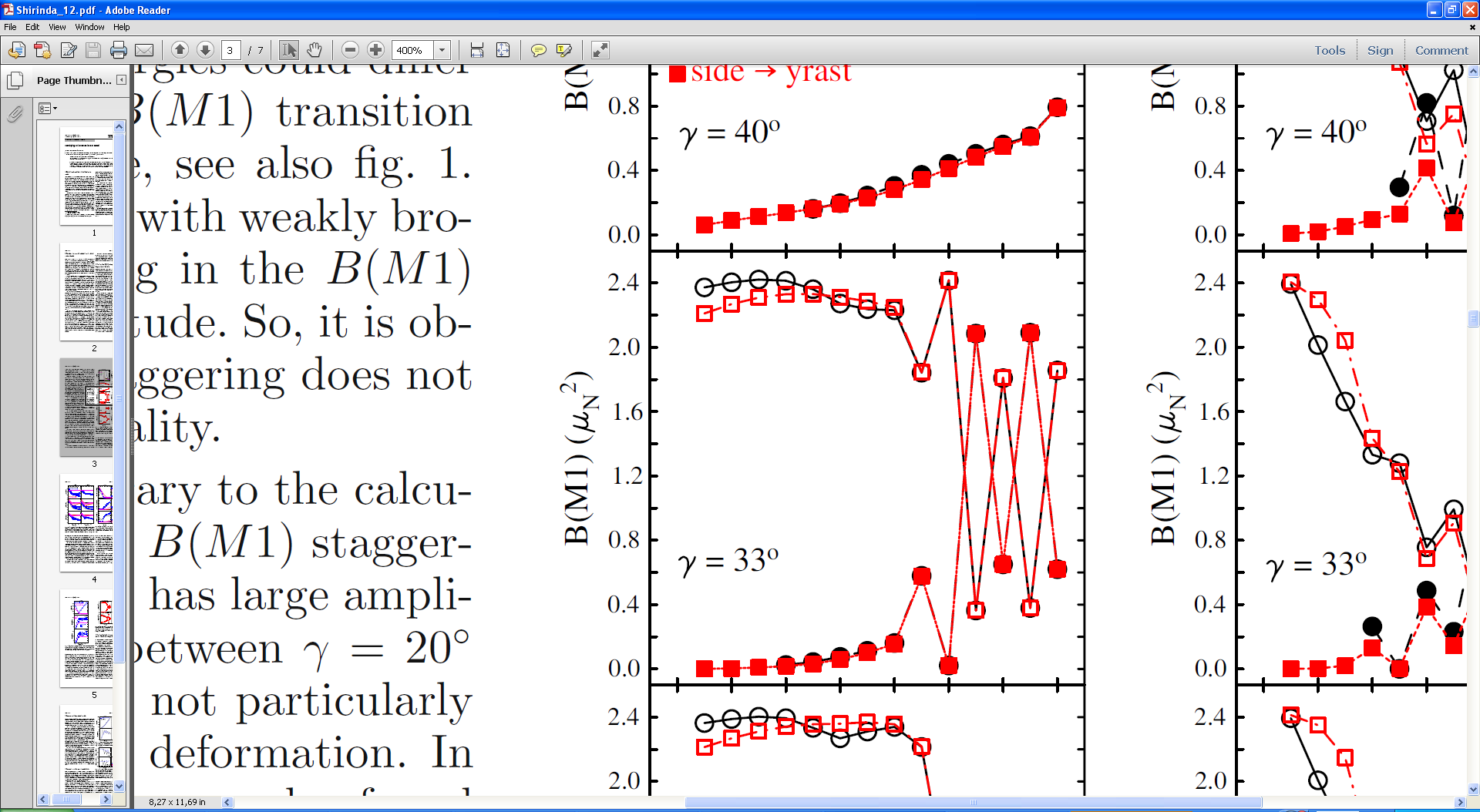 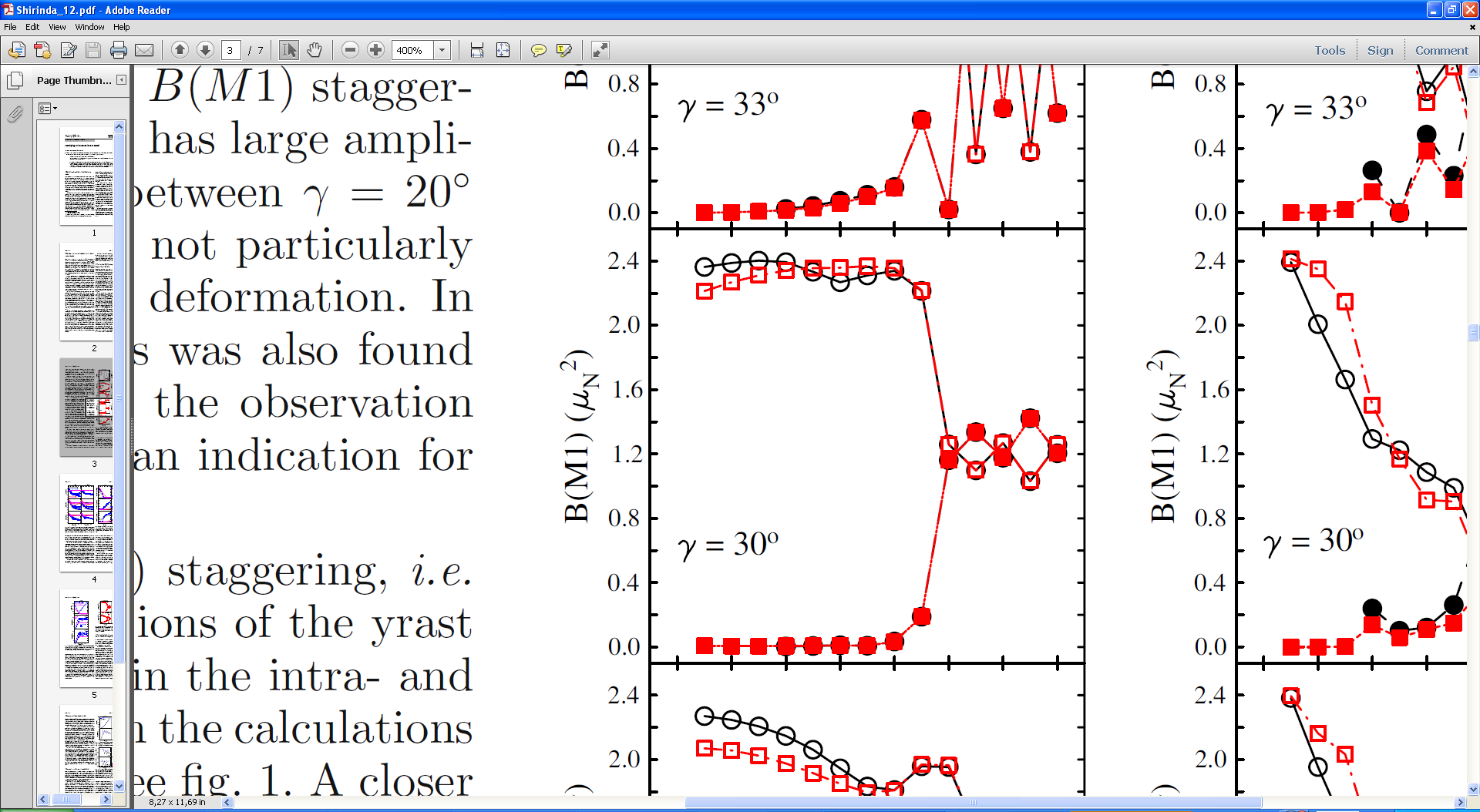 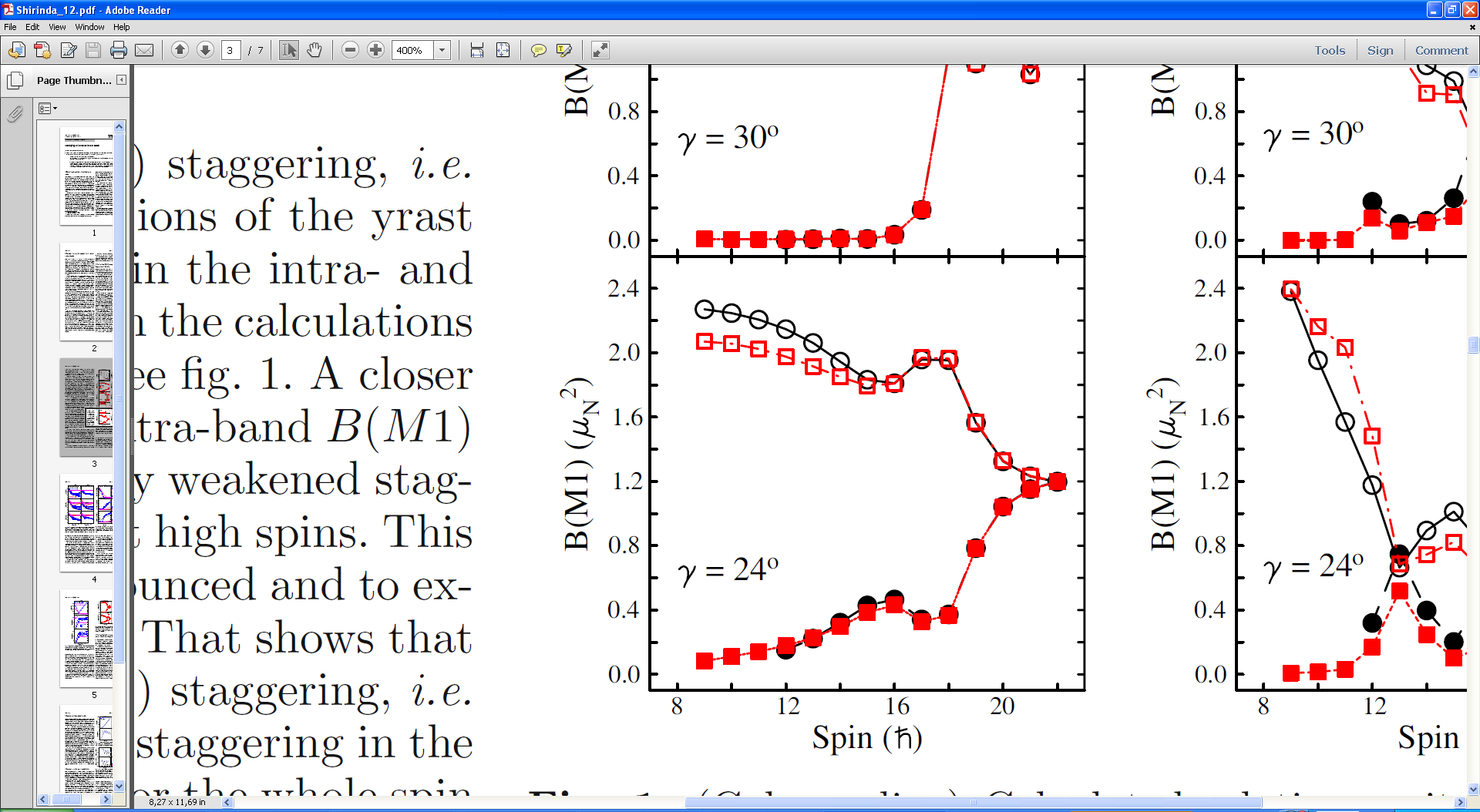 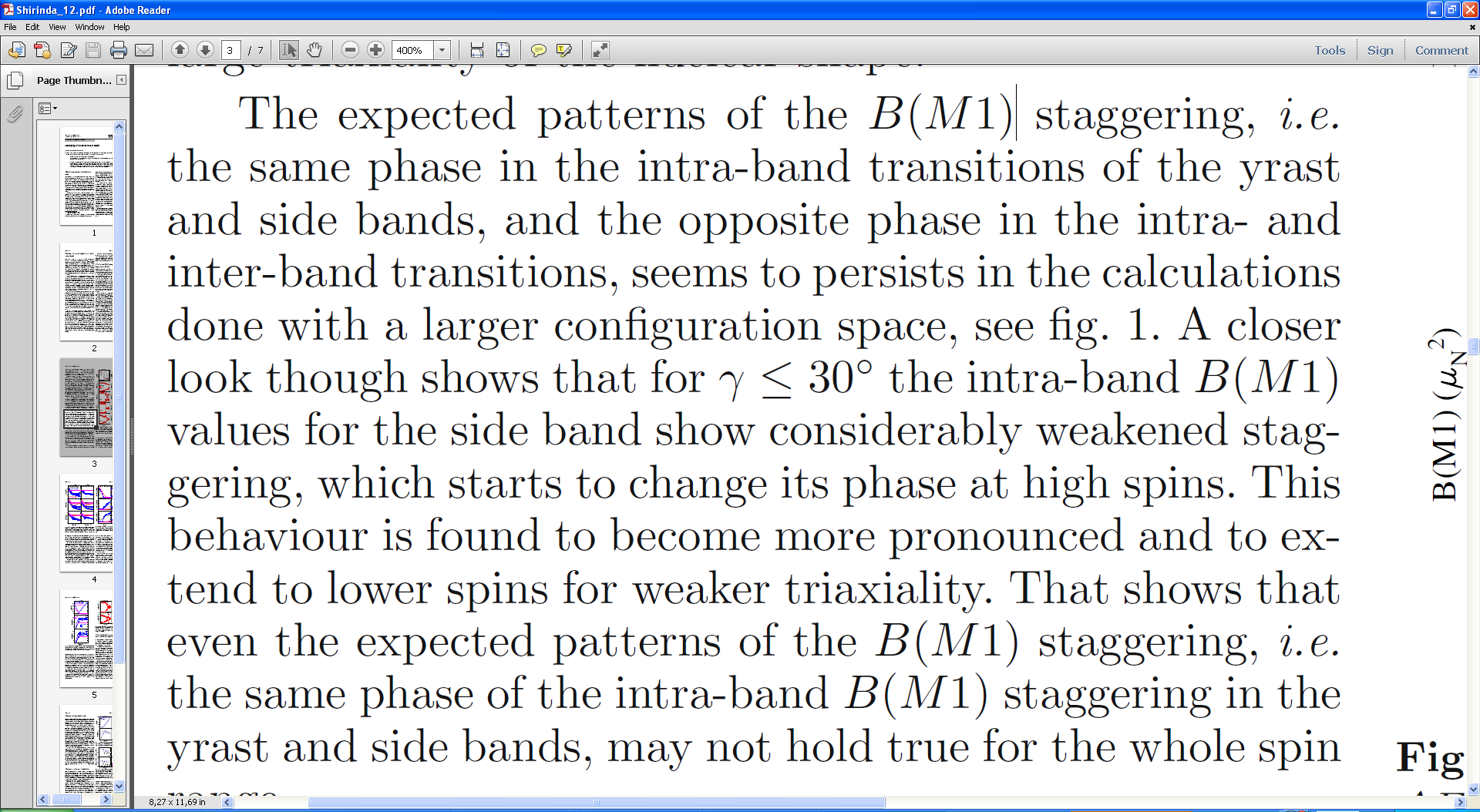 New S-symmetry
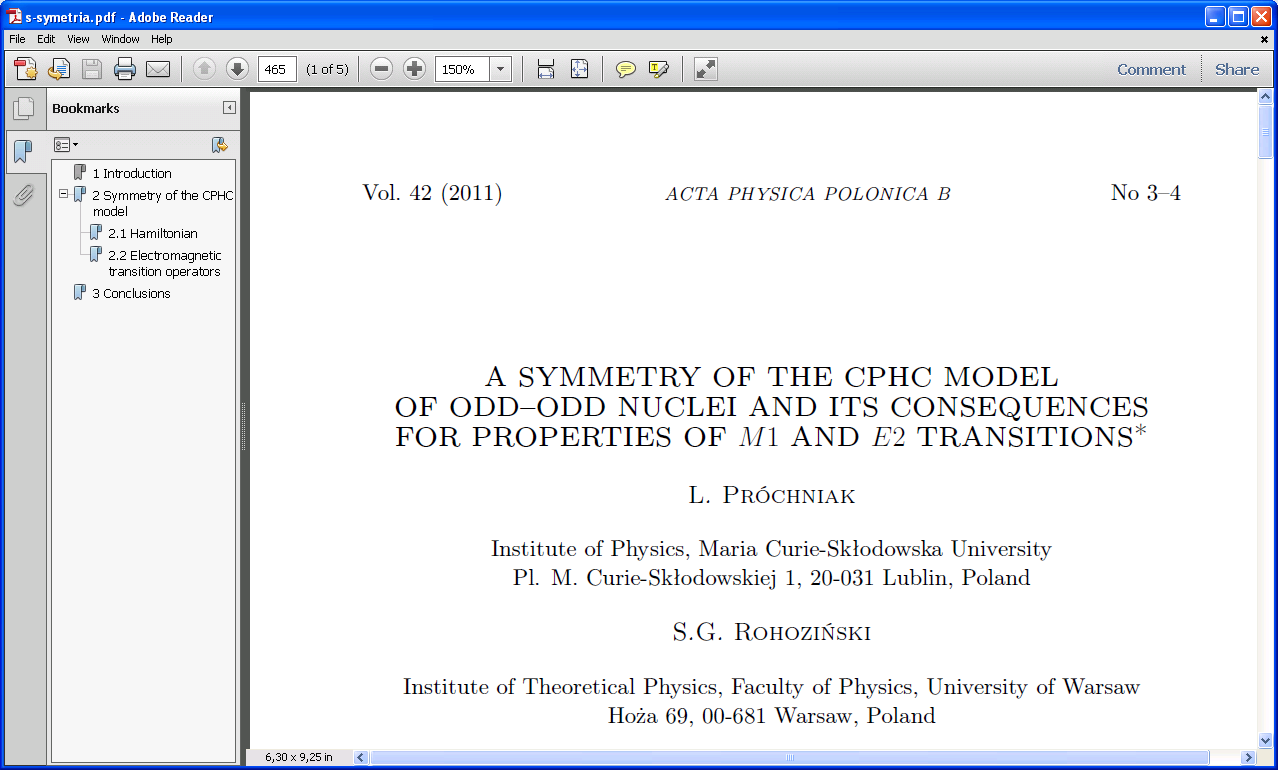 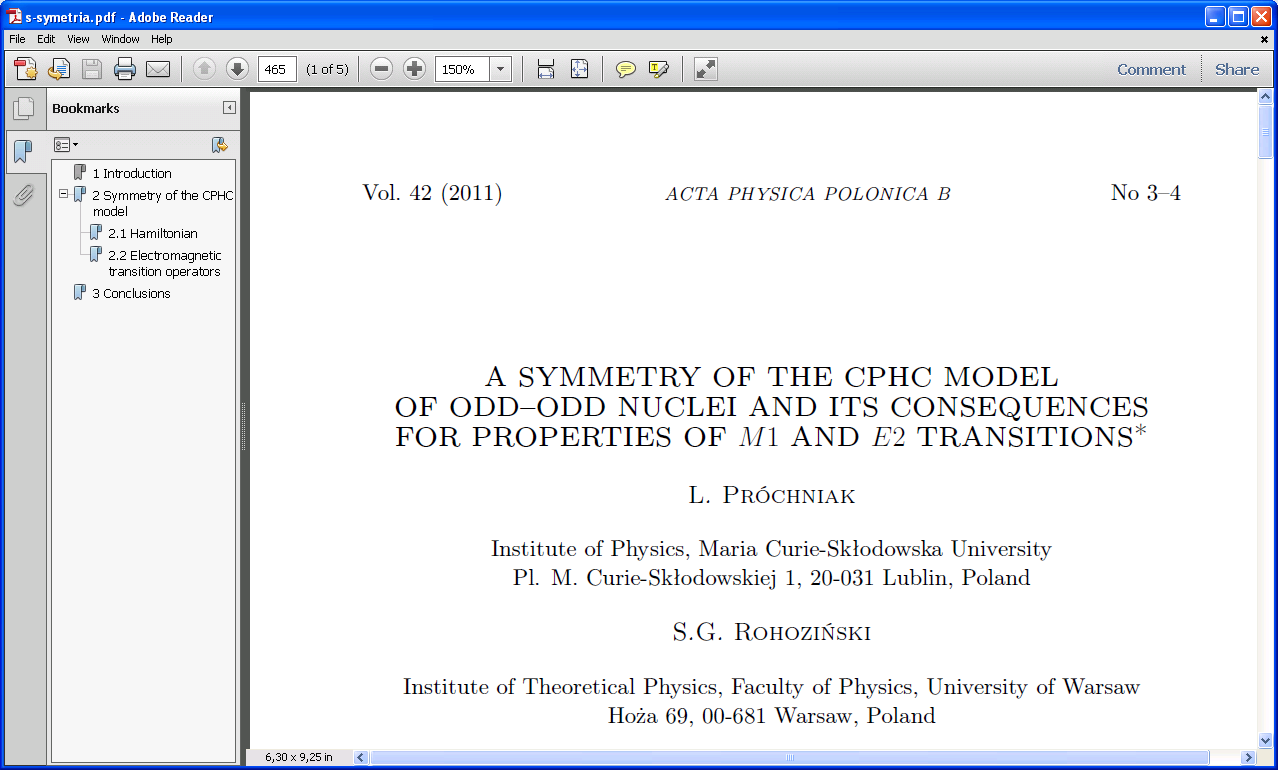 Def. potential
triaxial
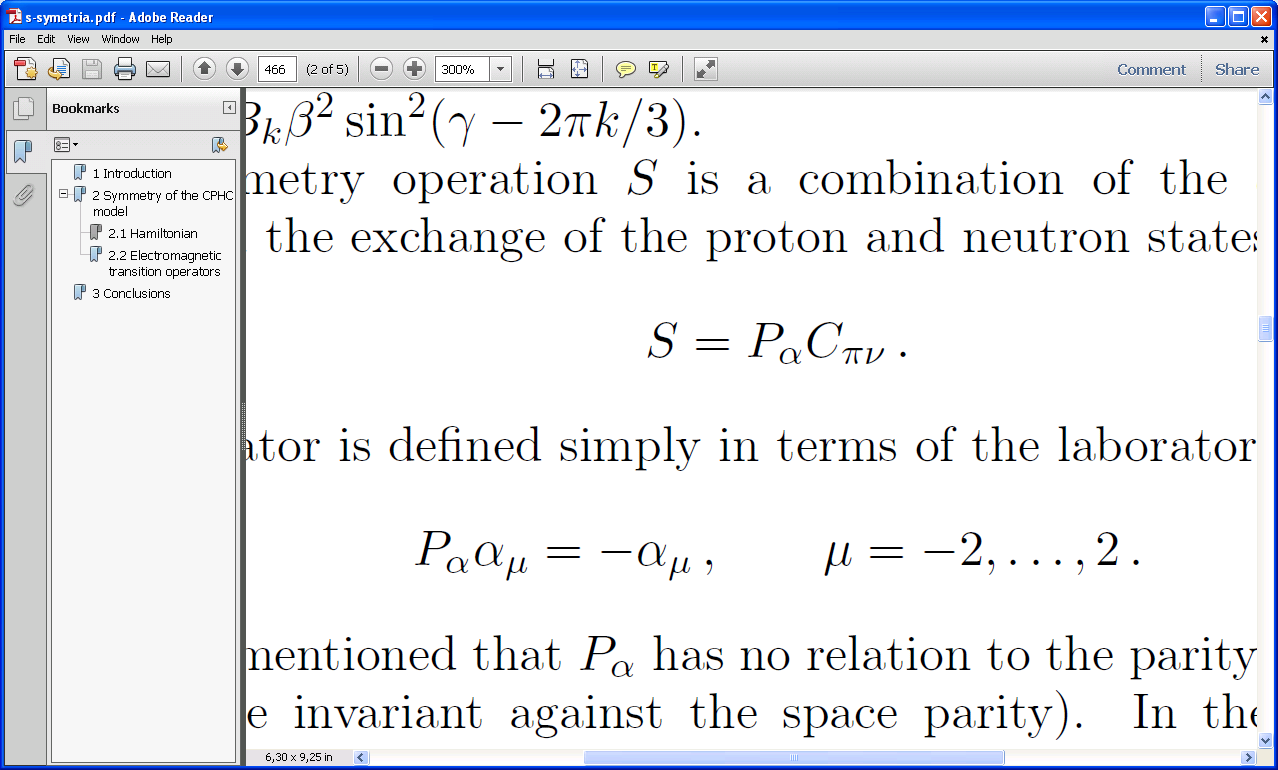 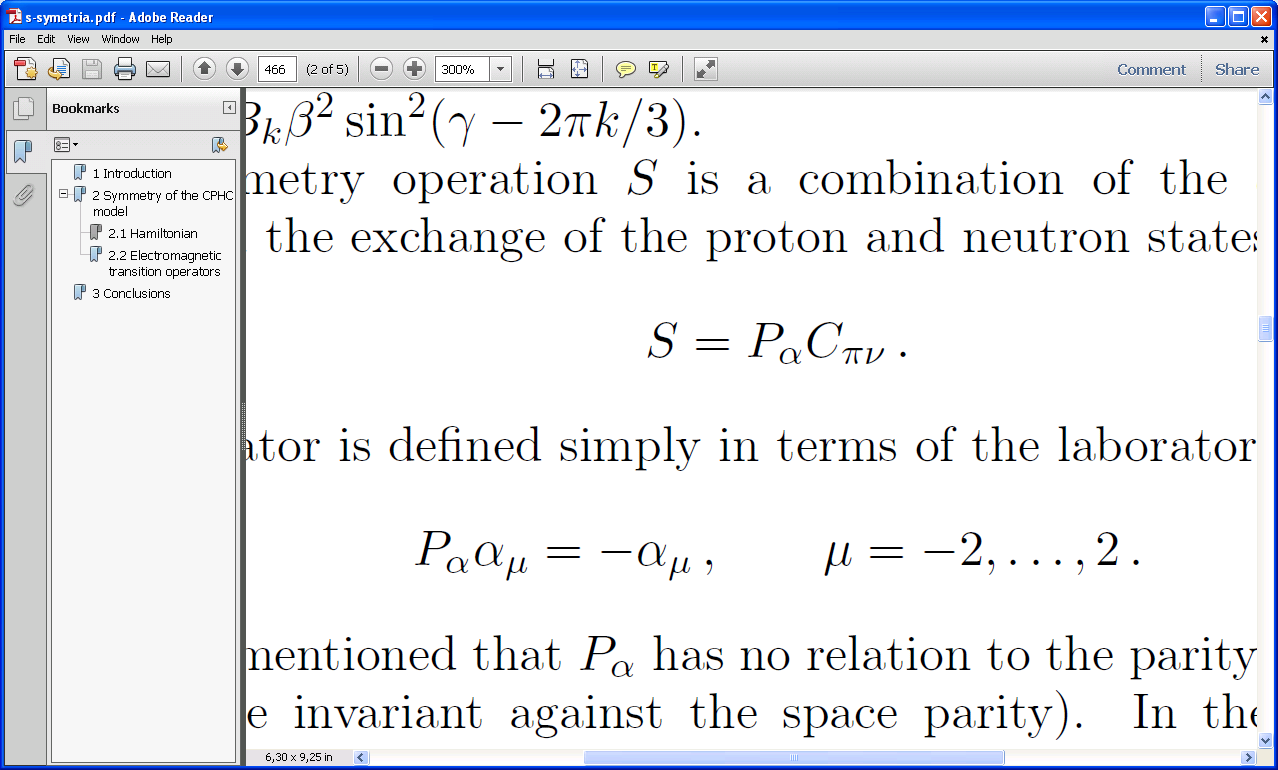 γ soft
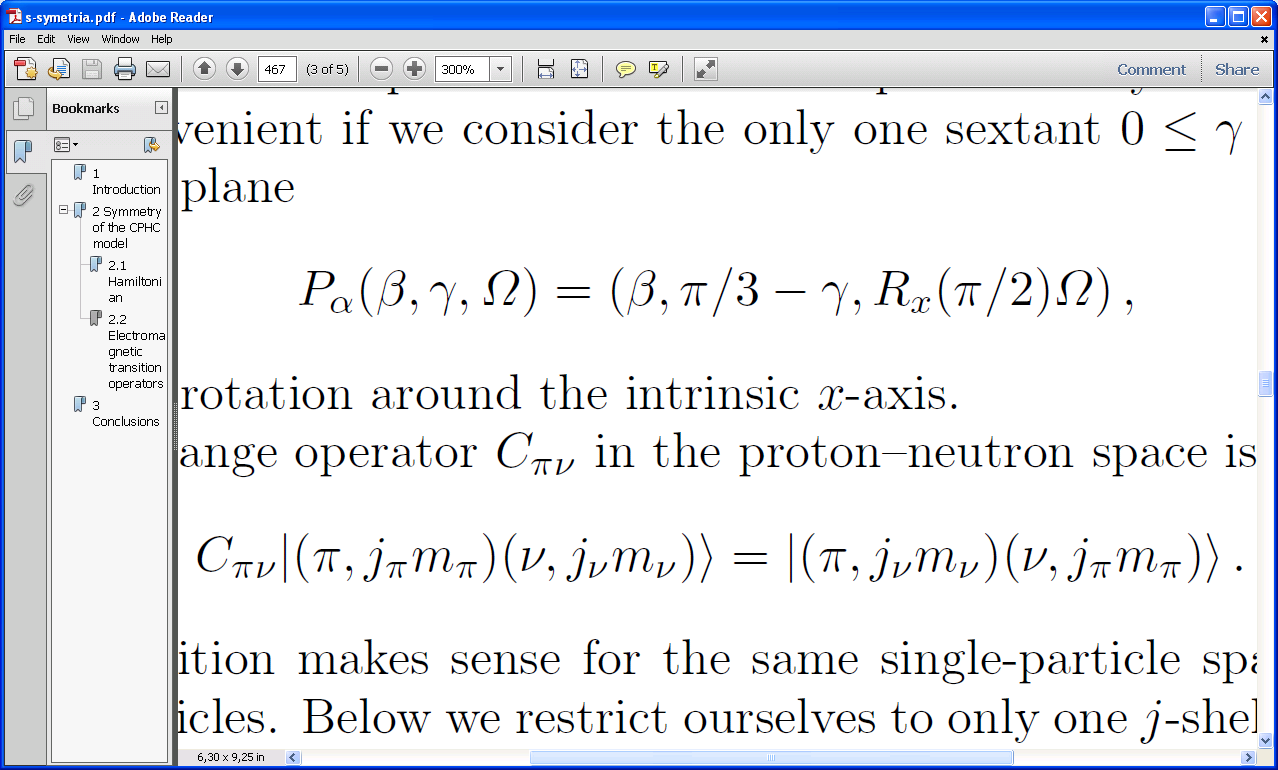 oblate
prolate
γ deformation
γ=30
B(M1) staggerings correspond to ideal case of chirality:
1)TRIAXIALITY γ=-30°
2)THREE ANGULAR MOMENTUM VECTORS PERPENDICULAR
3)2qp  SIGLE-J SHELL CONFIGURATION
T. Koike et al., 
Phys. Rev. Lett. 93, 172502-1 (2004)
1)What about gamma softness?
2) What about spin precession?
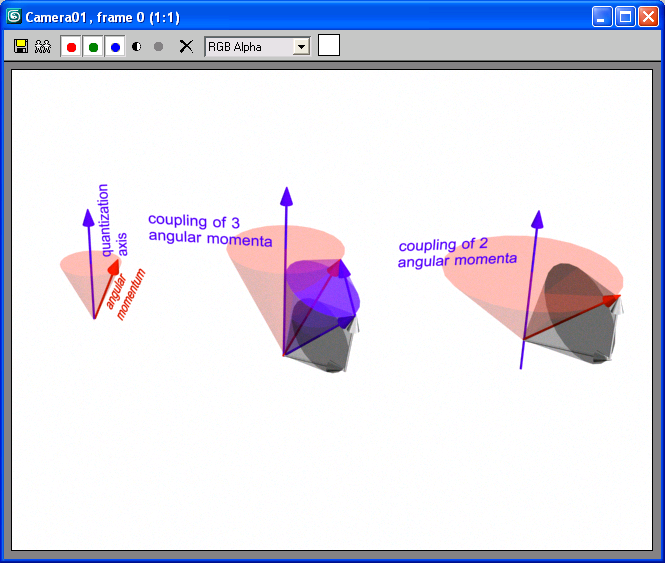 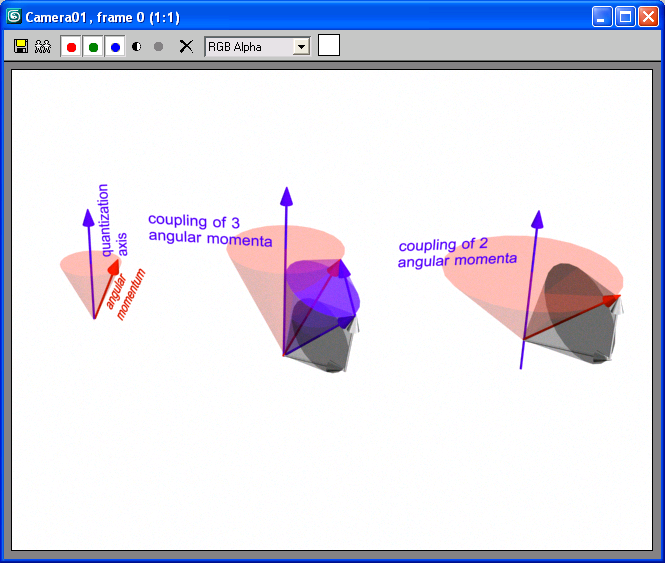 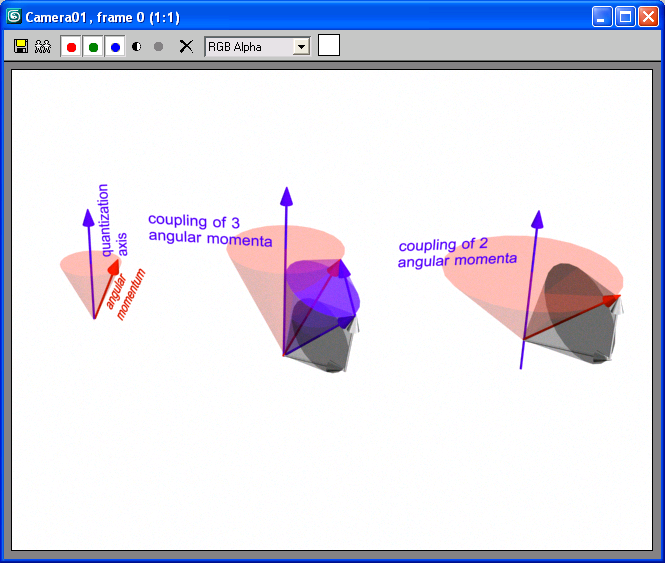 Chirality in particle physics
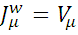 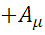 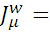 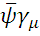 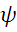 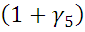 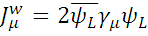 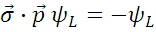 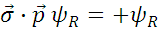 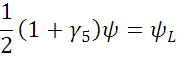 chiral symmetry 
breaking consequence
There are no righthanded massles particles

Left-handed lepton and neutrino form  SU(2) doublet

Right-handed lepton                        form  SU(2) singlet
Time - quantum illusion?
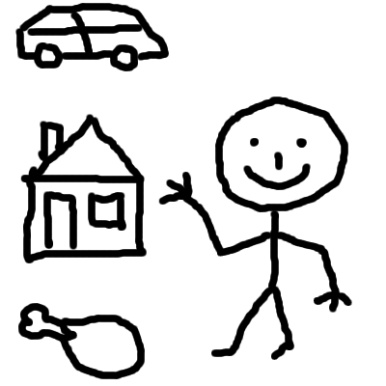 Coherent
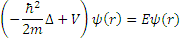 decoherence
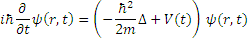 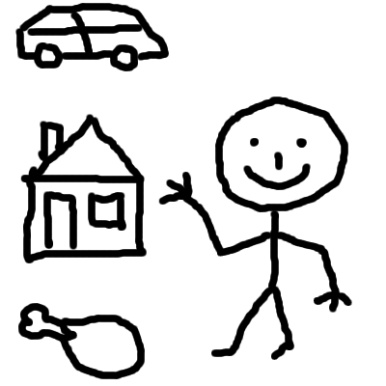 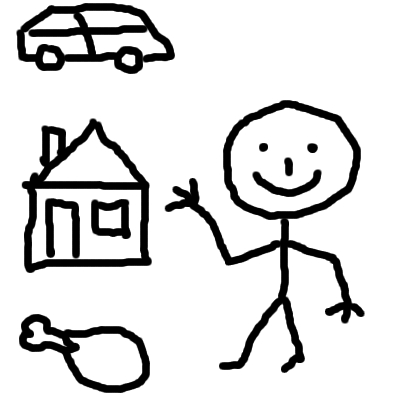 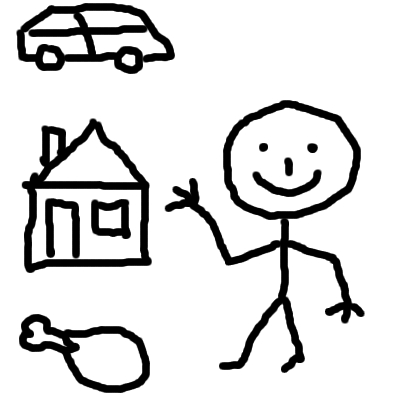 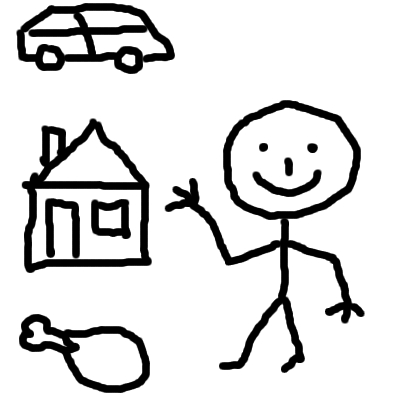 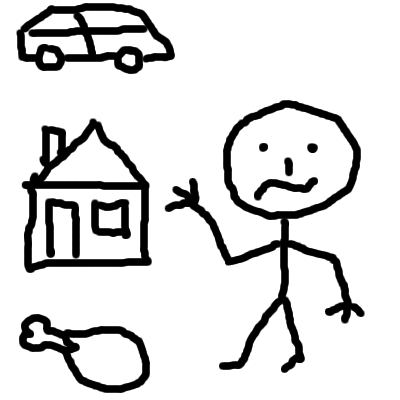 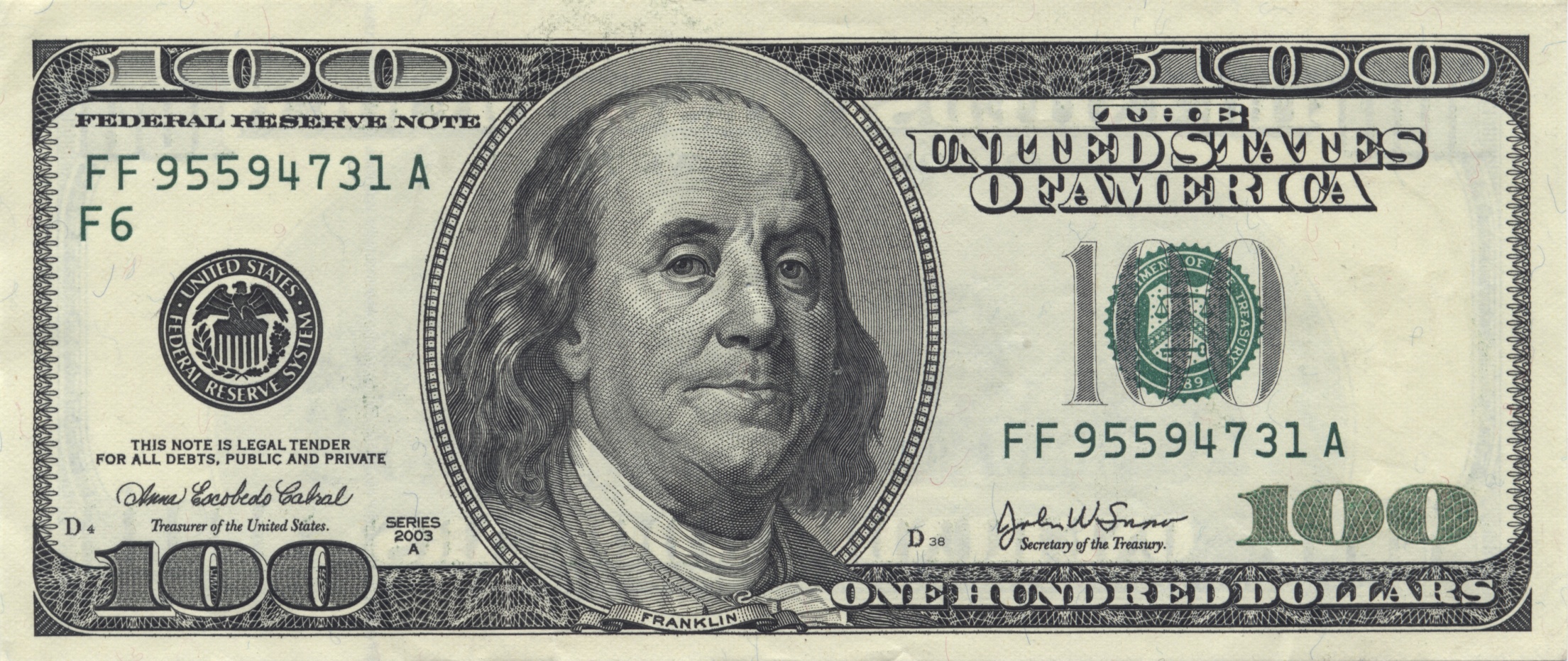 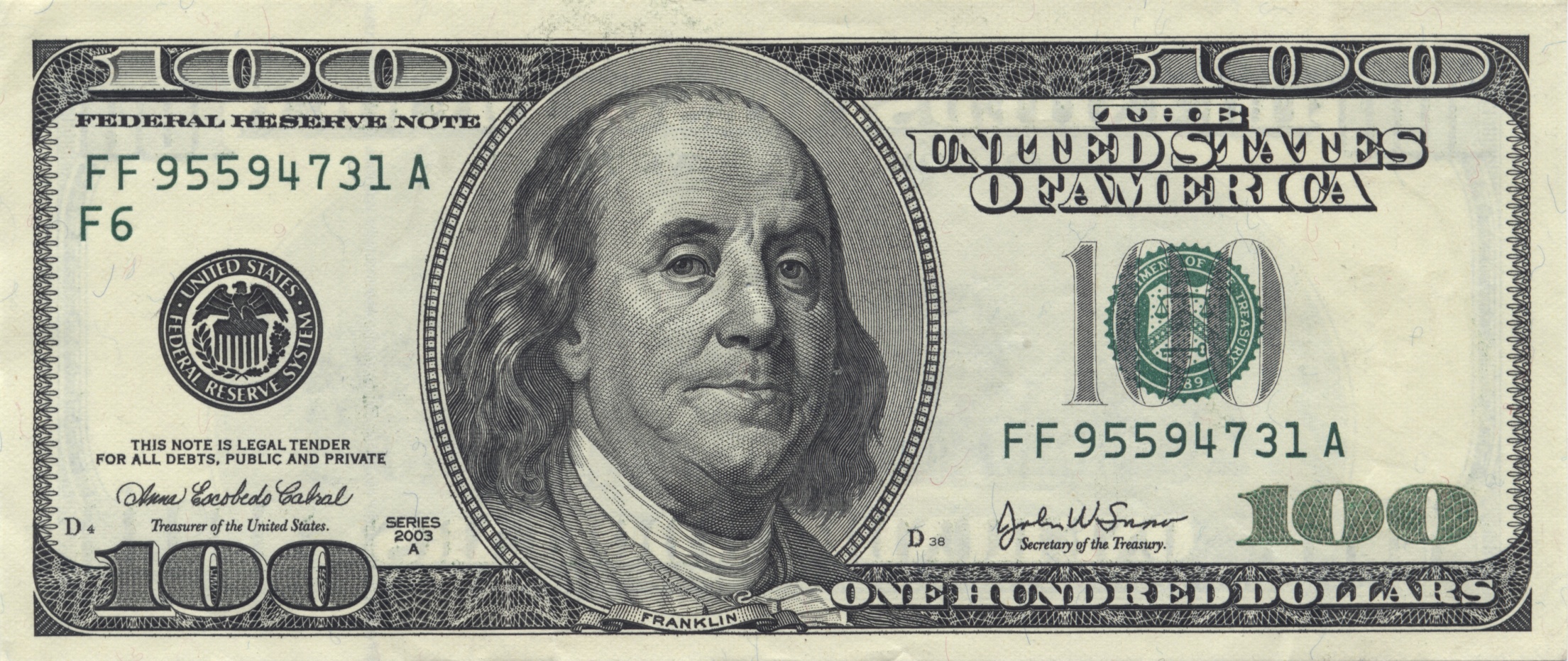 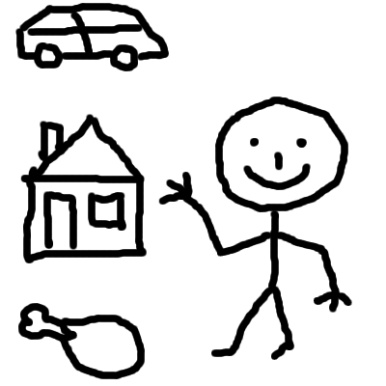 Illusion of time
Appears by separating a component
from the system

DECOHERENCE
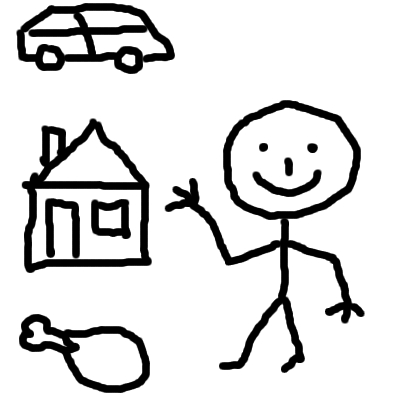 Collaboration
E. Grodner, I. Zalewska, T. Morek, J. Srebrny, Ch. Droste, 
M. Kowalczyk, J. Mierzejewski
Institute of Experimental Physics, Warsaw University, Warsaw, Poland
A. A. Pasternak
A. F. Ioffe Physical Technical Institute RAS, St. Petersburg, Russia
S. G. Rohoziński, J. Dobaczewski, P.Olbratowski,
W. Satuła
Institute of Theoretical Physics, Warsaw University, Warsaw, Poland
J. Kownacki, M. Kisieliński, P. Napiorkowski
Heavy Ion Laboratory of Warsaw University, Warsaw, Poland
Conclusion
FIRST EXPERIMENTAL CONFIRMATION OF COMPLETE SET OF CHIRAL GAMMA SEL. RULES
Transition probabilities similar in both bands
Inband B(M1) staggering observed
Interband B(M1) staggering with opposite phase observed
126CS
TWO GENERAL FEATURES OF GAMMA TRANSITION PROBABILITIES
Similar electromagnetic properties of both of the bands
Inband transition strong=>interband weak (vice-versa)
CHIRALITY
Characteristic B(M1) staggerings
STRUCTURAL COMPOSITION
NEW TERM
To distinguish the nuclear phenomenon 
from the one in theory of fundamental interactions
SPIN-CHIRALITY
Transition probabilities 126Cs
First experimental confirmation of the full set of chiral electromagnetic selection rules
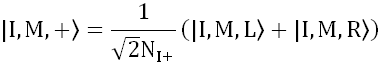 B(E2) transition probabilities similar in both bands
B(M1) transition probabilities similar in both bands
B(M1) staggering observed for M1 inband transitions
B(M1) staggering observed for M1 interband transitions
             in both directions: side->yrast & yrast ->side
Interband B(M1) staggering has an opposite phase to the inband one
Similar electromagnetic behavior 
of both bands
Well separated left- and right-handed states
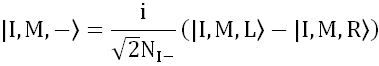 Strong triaxial deformation
Angular mommentum vectors mutually perpendicular
Partner bands built on 2qp single-j shell configuration
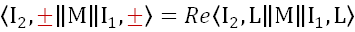 CHIRALITY
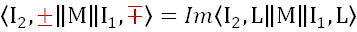 The corresponding Hamiltonian has additional invariances
and correspodning quantum numbers
Staggering of the B(M1) values
STRUCTURAL COMPOSITION
Data analysis process
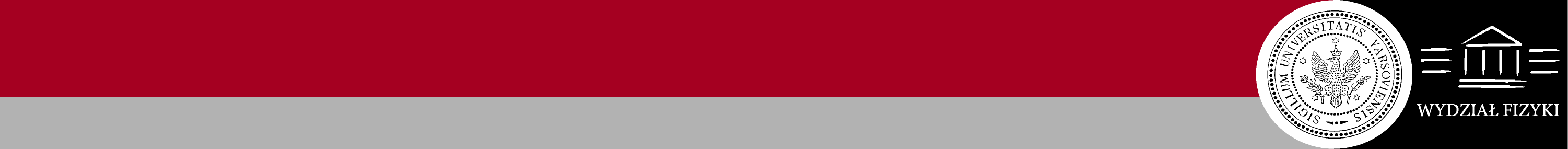 A.A. PASTERNAK  - MONTECARLO SIMULATIONS
lifetime
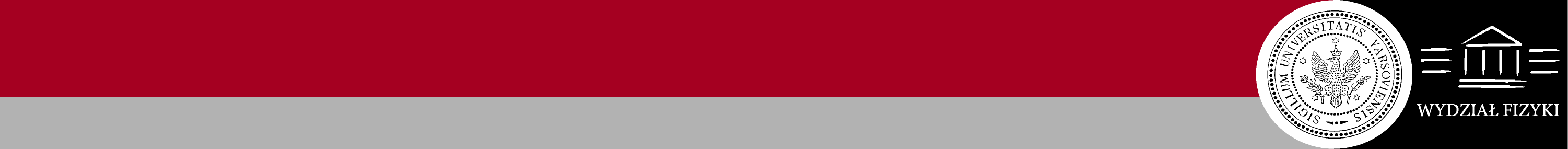 Side-feeding process
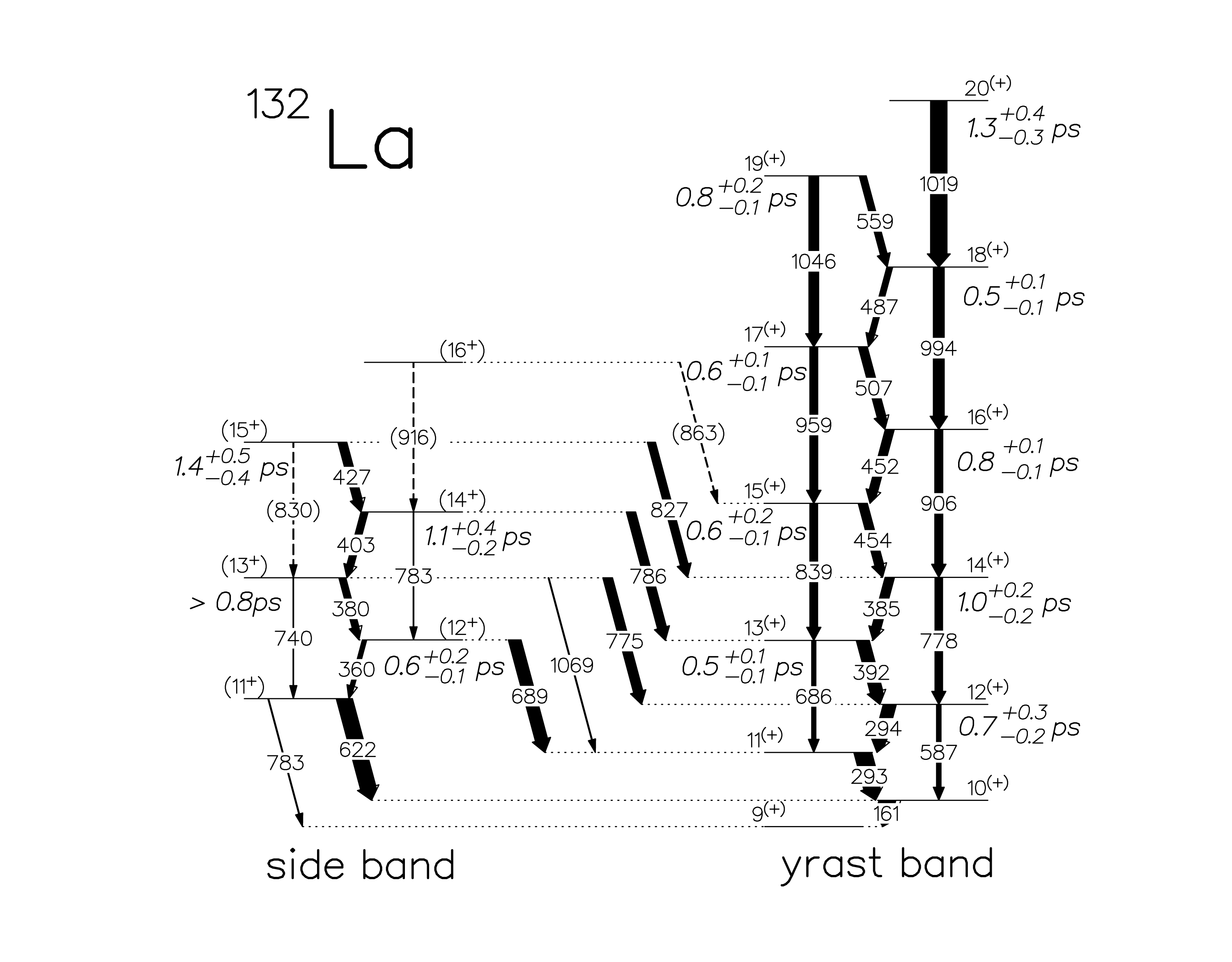 gating above method 
gate set on the Doppler shifted part of the feeding transition
(fast component of feeding)
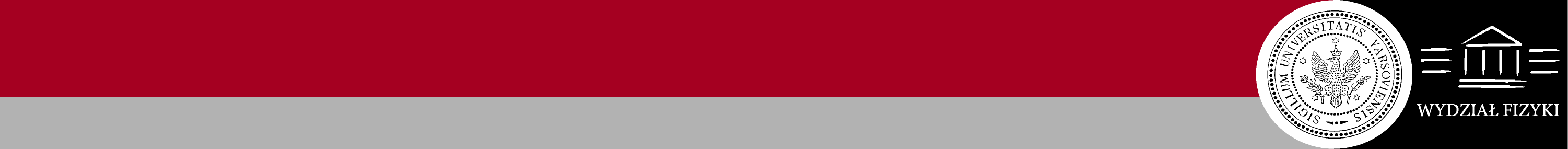 Principles of the lifetime determination
DATA ANALYSIS
Required
good energy resolution
excellent apparatus lineshape (gaussian and symmetric)
Required
time-velocity correlation for the recoils
feeding time distribution
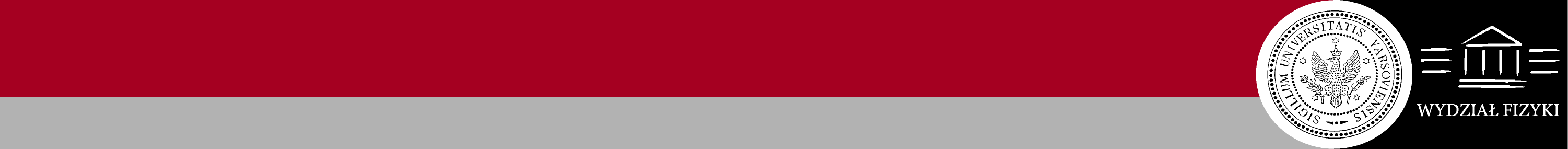 Side-feeding, experimental parameters 131La
TOP LEVEL LIFETIMES+INTENSITY DISTRIBUTION
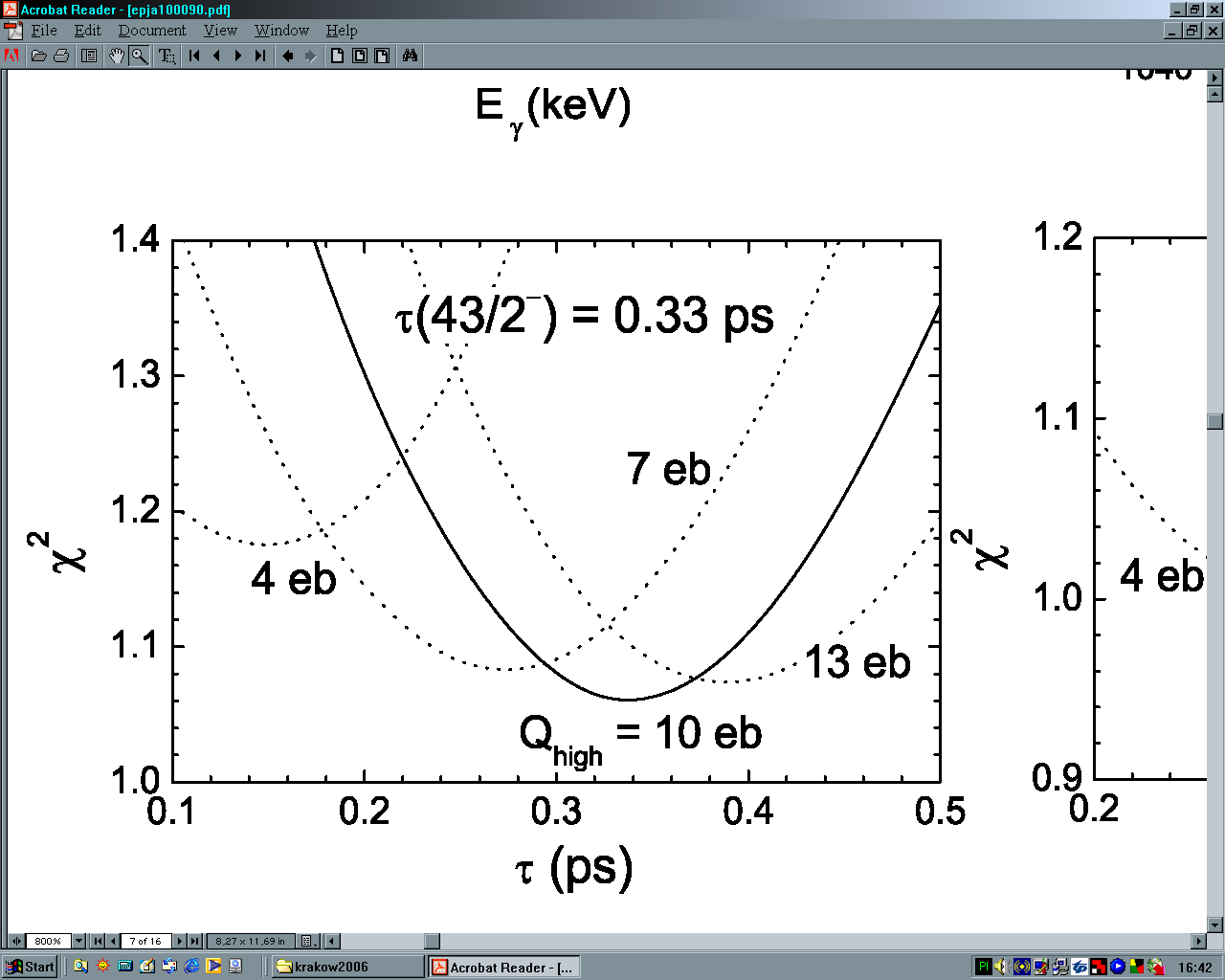 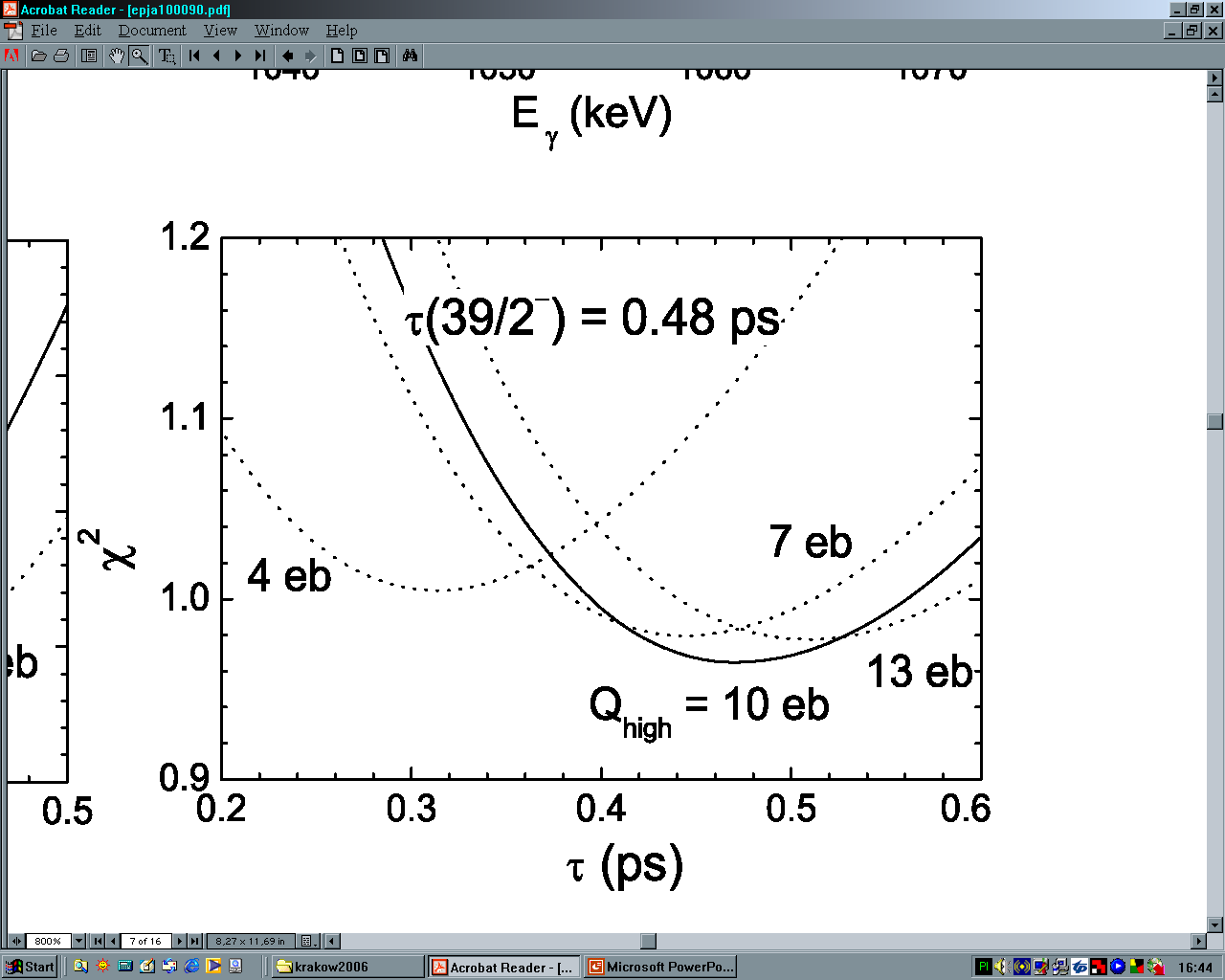 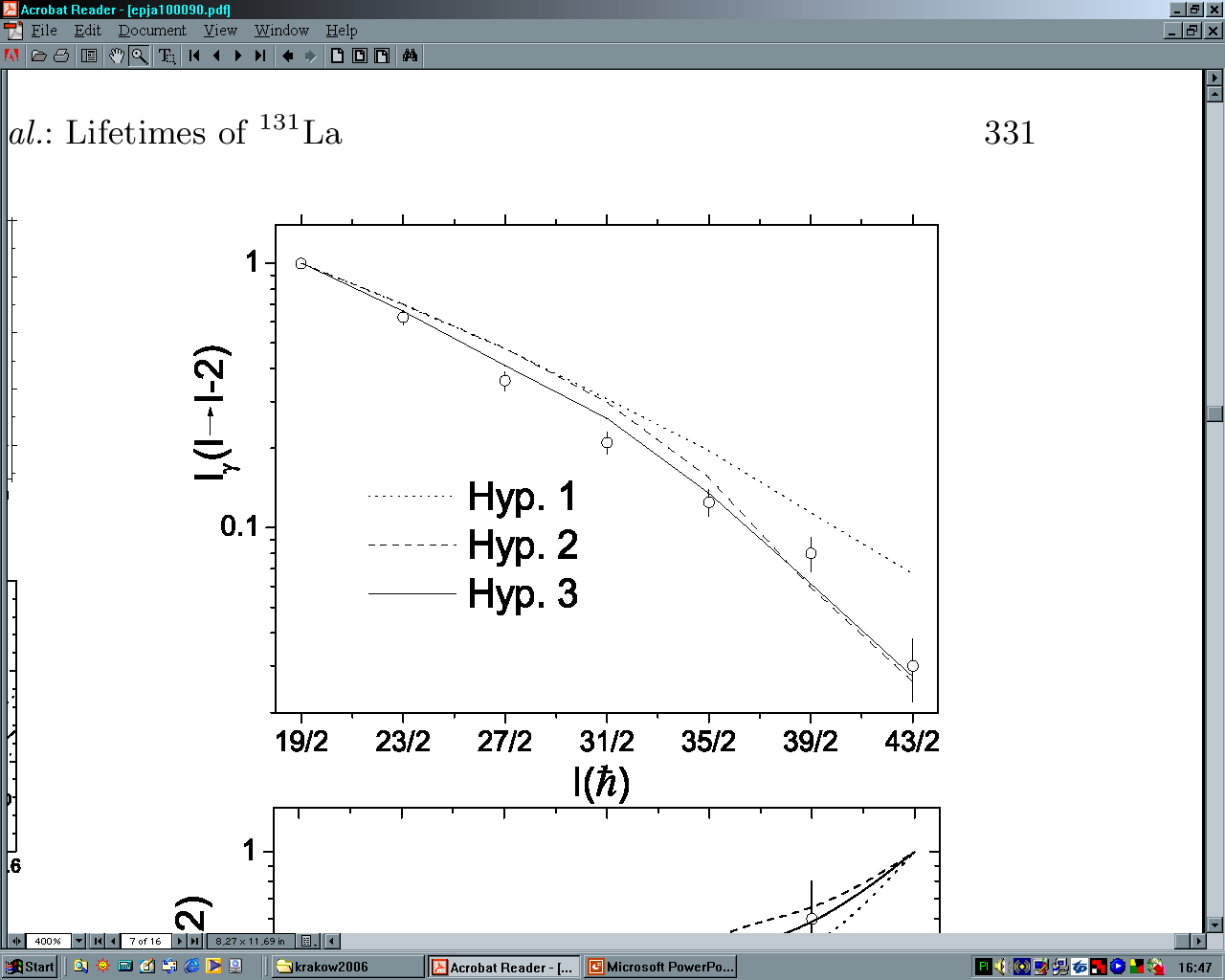 Qhigh – effective quadrupole moment for high spin levels.

Qlow – effective quadrupole moment for low spin levels
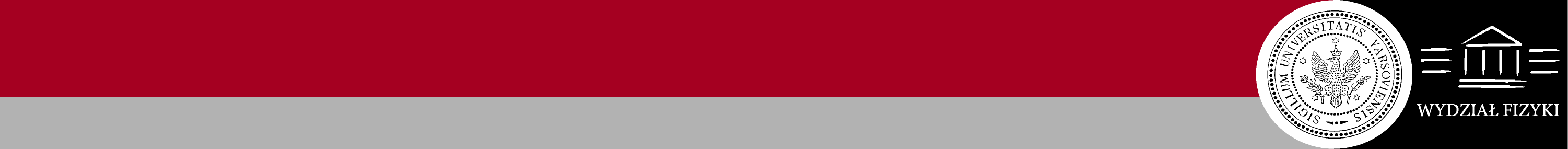 Stopping power of La and Cs recoils in Sn target
Semi-thick target method
Recoils emerging into vacuum
Velocity distribution corresponds to stopping power parameters
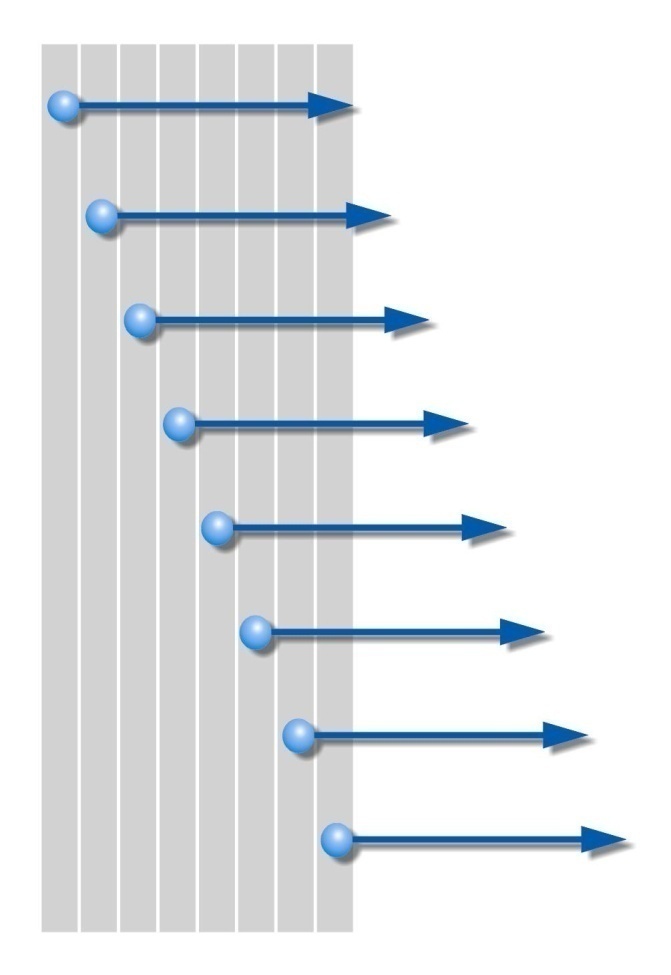 Target thickness – recoils range
Velocity distribution obtained form doppler broadening of gamma line from levels with lifetimes >2 ps
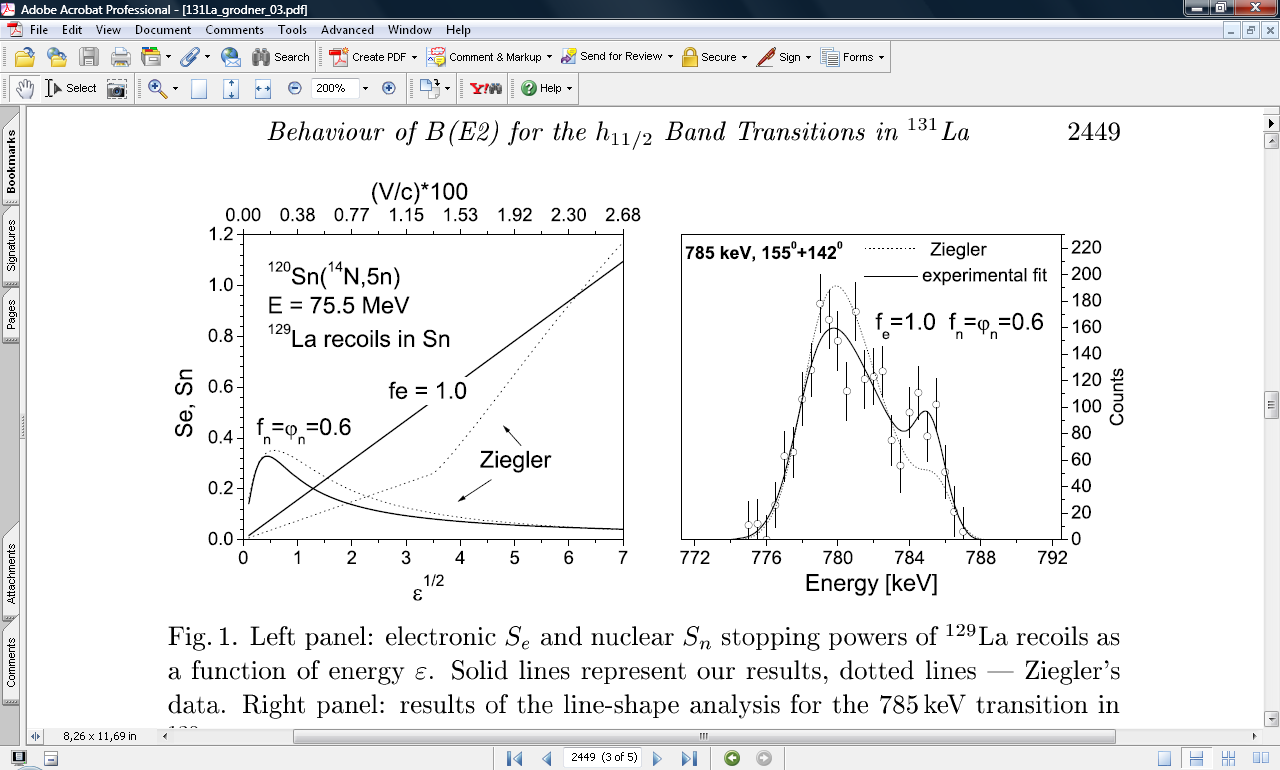 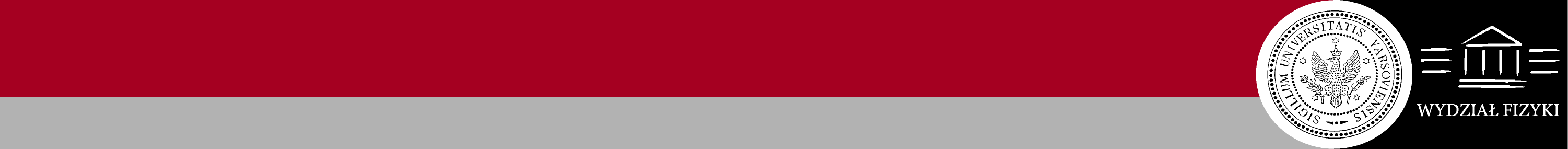 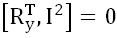 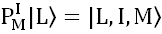 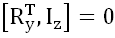 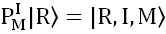 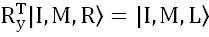 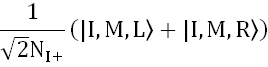 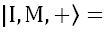 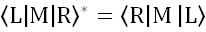 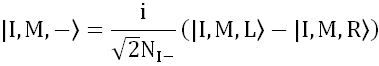 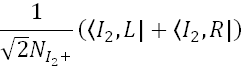 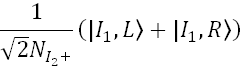 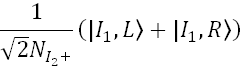 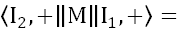 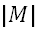 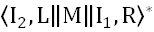 Inband transition probabilities
Identical in both bands
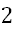 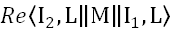 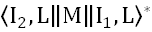 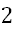 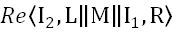 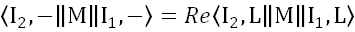 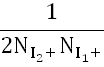 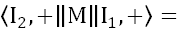 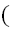 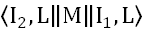 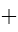 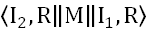 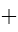 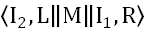 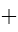 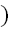 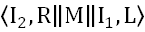 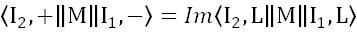 Interband transition probabilities
Identical in both bands
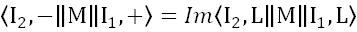 Introduction
SPONTANEOUS SYMMETRY BREAKING
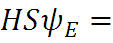 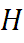 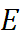 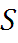 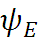 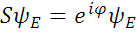 Localized particle
Translational states
Translational
Symmetry 
breaking
LAB
Deformed nucleus
Rotational states
Rotational
Symmetry
breaking
LAB